湖南省化工和危险化学品
企业主要负责人、安全监管人员在线培训教育指南
化工安全教育公共服务平台
2019年8月版
目录
一、平台简介
二、登录方法
三、学习流程
四、学习及考试查询
五、资料查询及下载（事故案例、法规标准）
六、常见问题
1.无法打开网页或视频
2.密码找回
3.绑定手机号变更
4.微信号绑定及解绑
一、
平台
简介
化工安全教育公共服务平台是由化学工业出版社（1953～　）承担建设，中国化学品安全协会协助建设的安全教育网络培训平台。平台孵化于财政部重大专项。国家应急管理部、国家行政学院、国家安全生产应急救援中心、应急管理部化学品登记中心、中国安科院、应急管理部信息研究院、北京大学、浙江大学、中石化、中石油等国家应急管理和安全生产权威部门共同研发制作平台课程。
平台内容资源紧扣当今化工安全、应急管理热点和难点问题，内容深入浅出、贴合实际，为化工企业管理人员、从业人员、安全生产部门、安全生产技术服务人员、学校及科研院所实验室相关人员提供安全教育保障。
1. 百度搜索“化工安全教育”，点击排行第一位的网站。
二、登
录
方
法
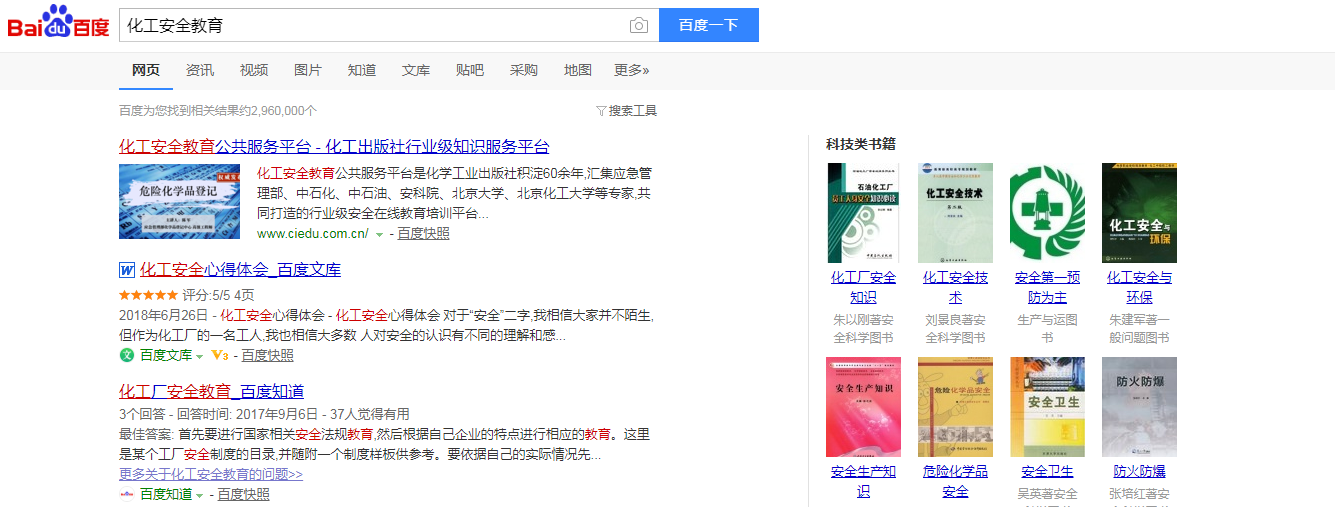 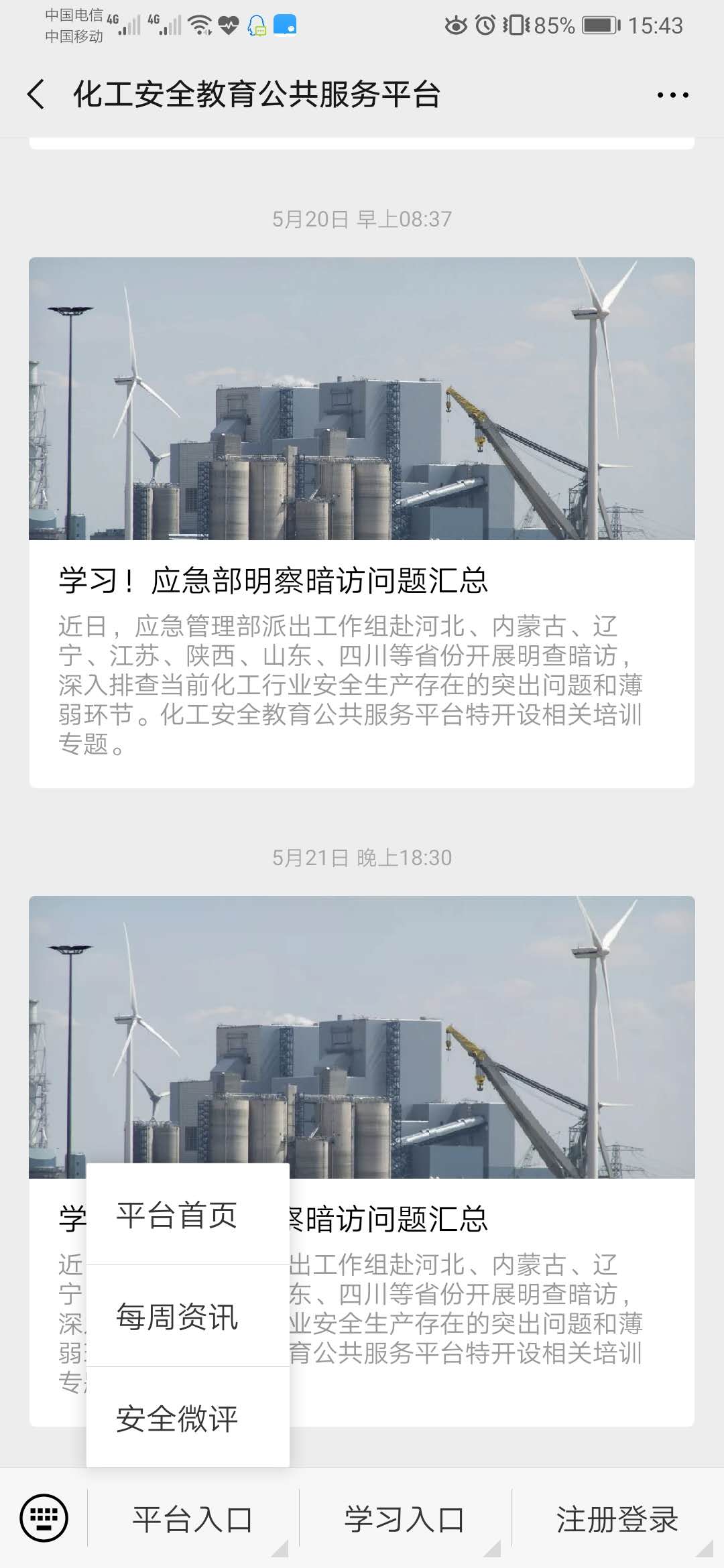 2.手机关注公众号”化工安全教育公共服务平台” 于公众号界面处访问。
二、登
录
方
法
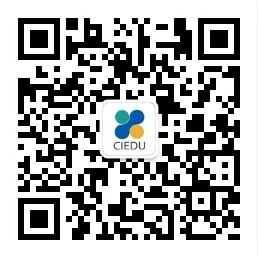 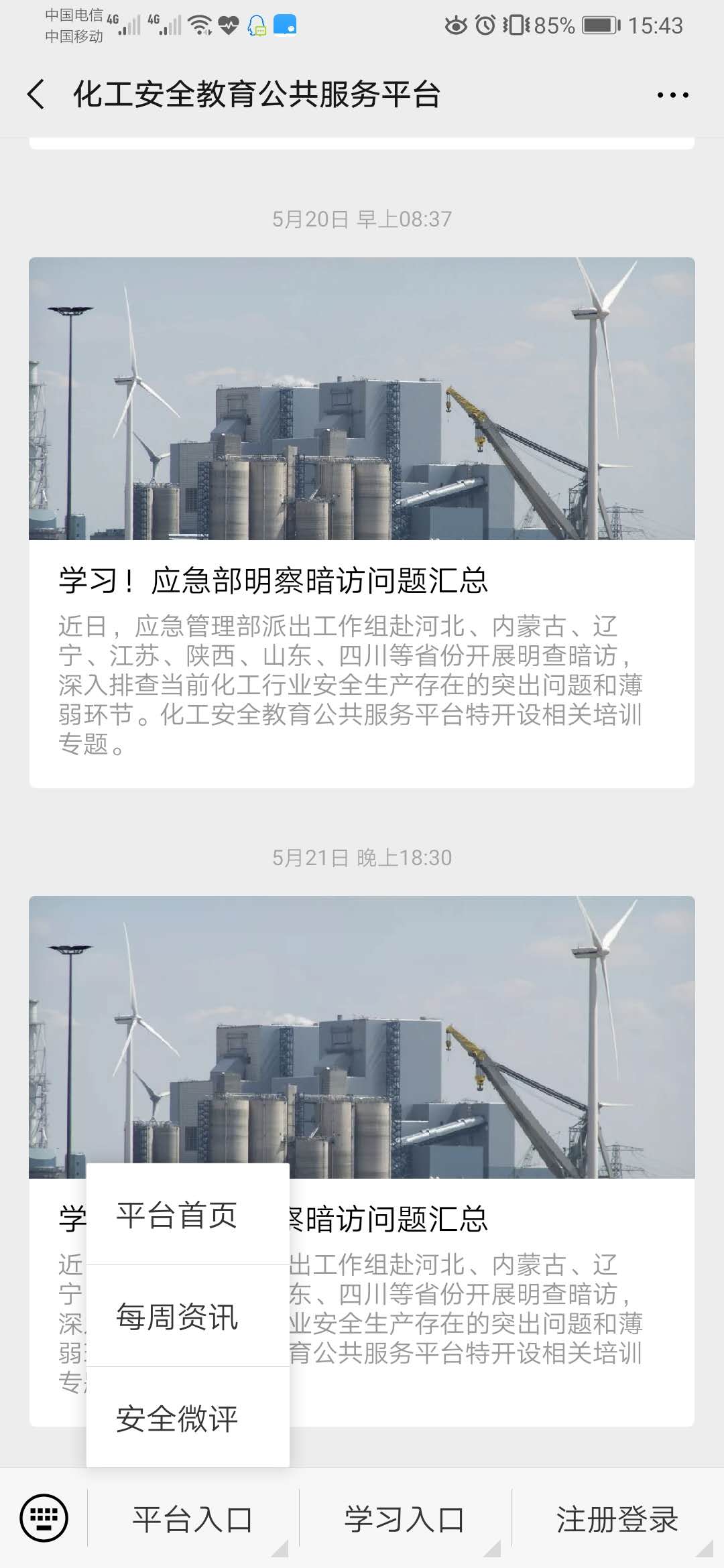 扫码关注公众号
3.手机或电脑端浏览器访问
    网址： www.ciedu.com.cn
二、登
录
方
法
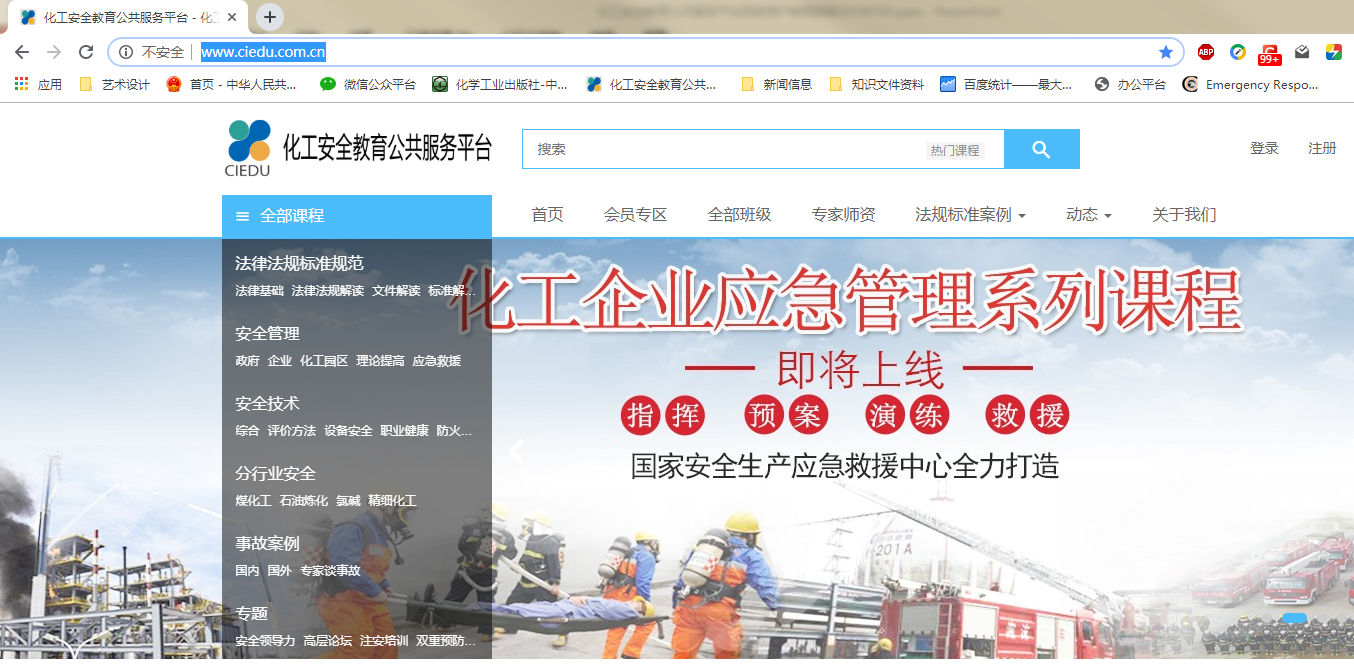 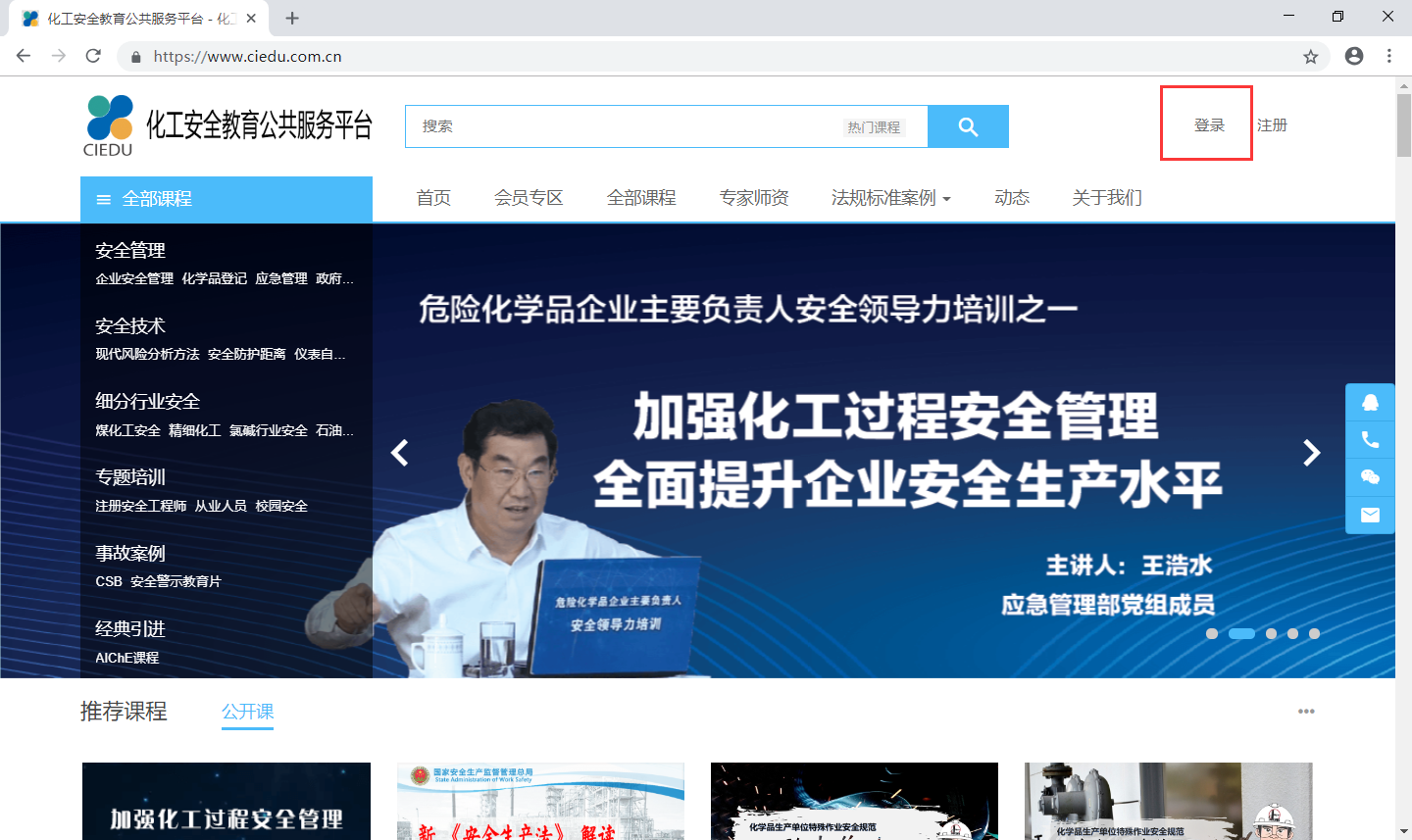 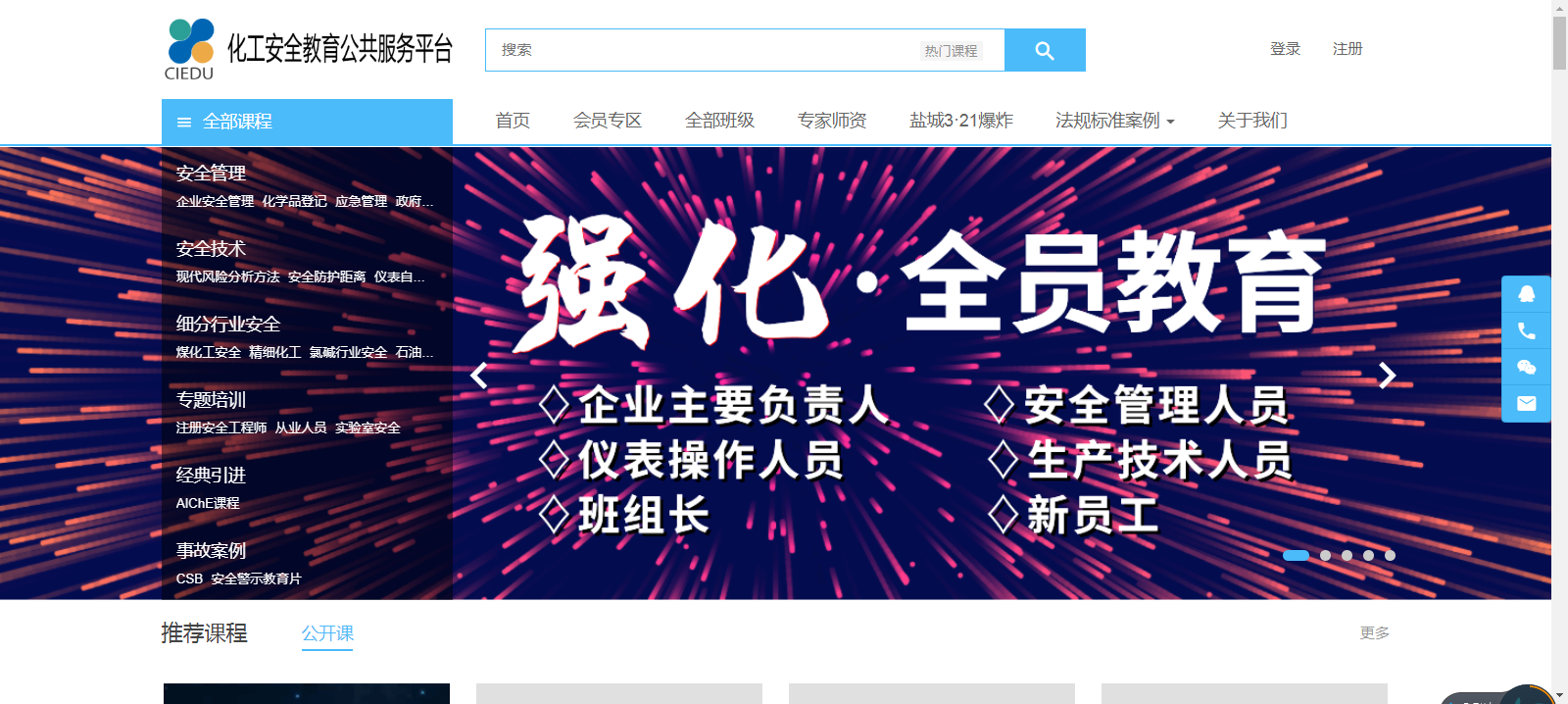 用户接到开通通知后，即可学习。
初次登录的用户，点击首页右上角“登录”按钮进行登录
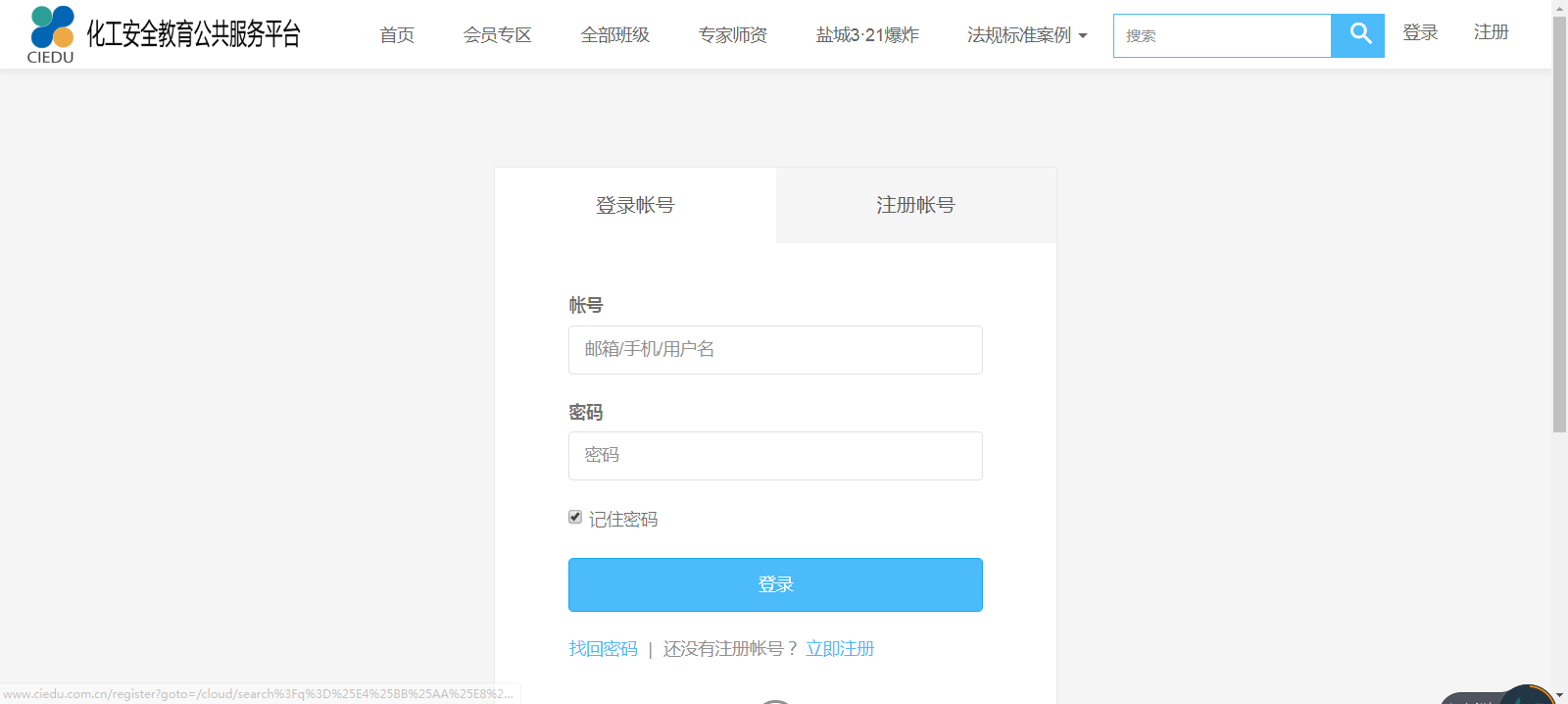 例：张三，
手机号13645-123-456
账号：13645123456
密码：123456
账号：注册手机号码
密码：手机号后六位
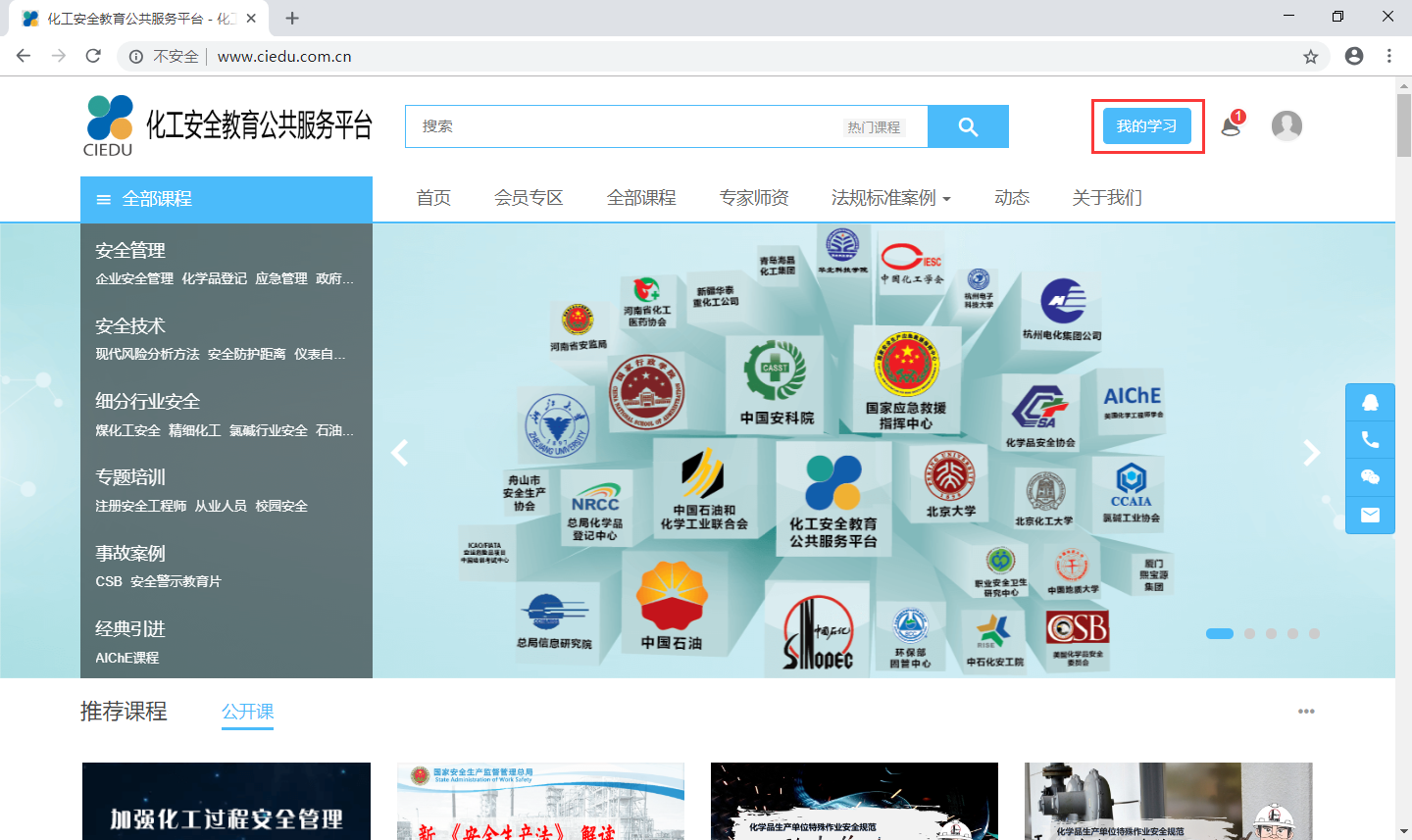 三、学习
流程
1.登录之后点击平台首页右上角“我的学习”
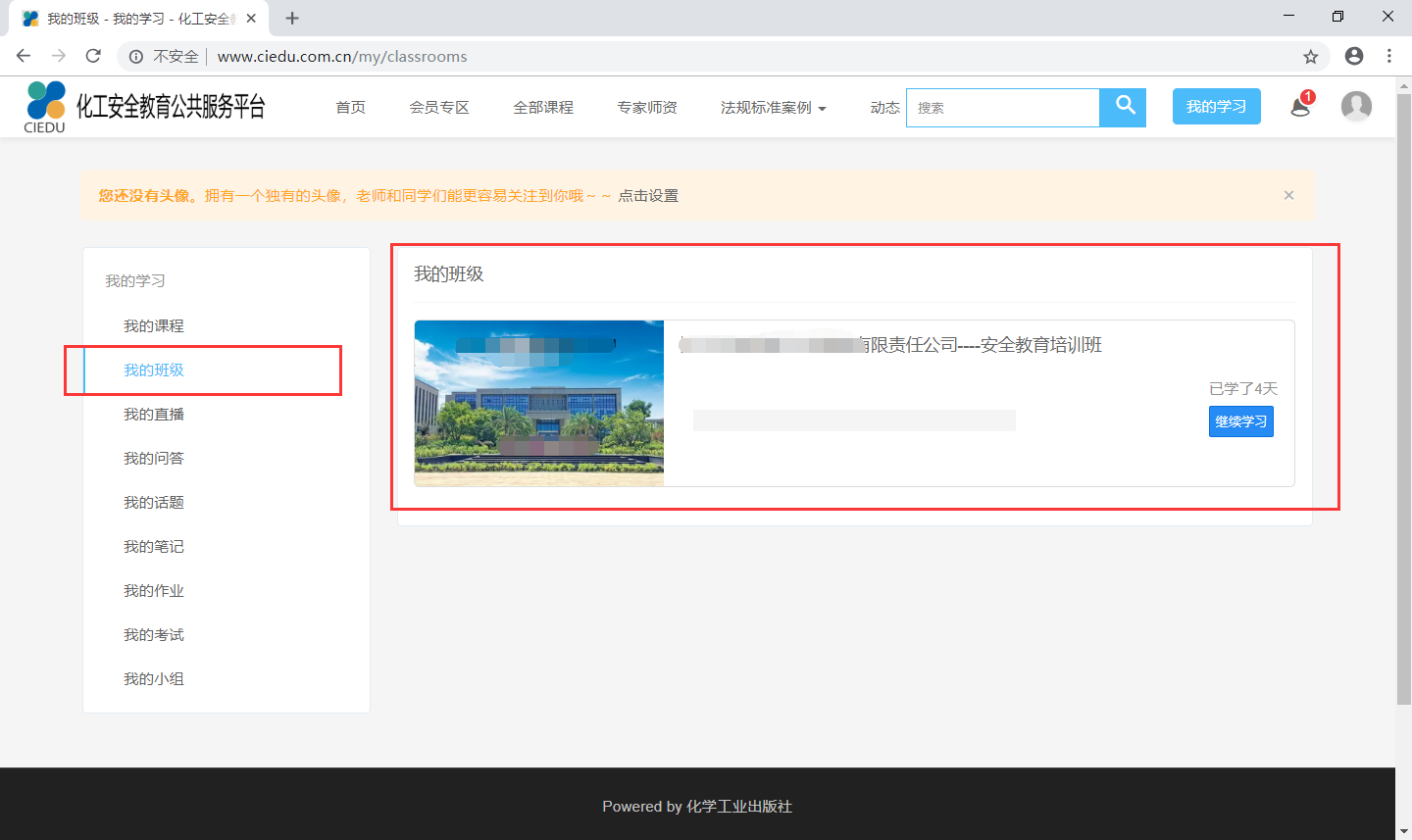 2.点击“我的班级”→选择加入的班级→开始学习
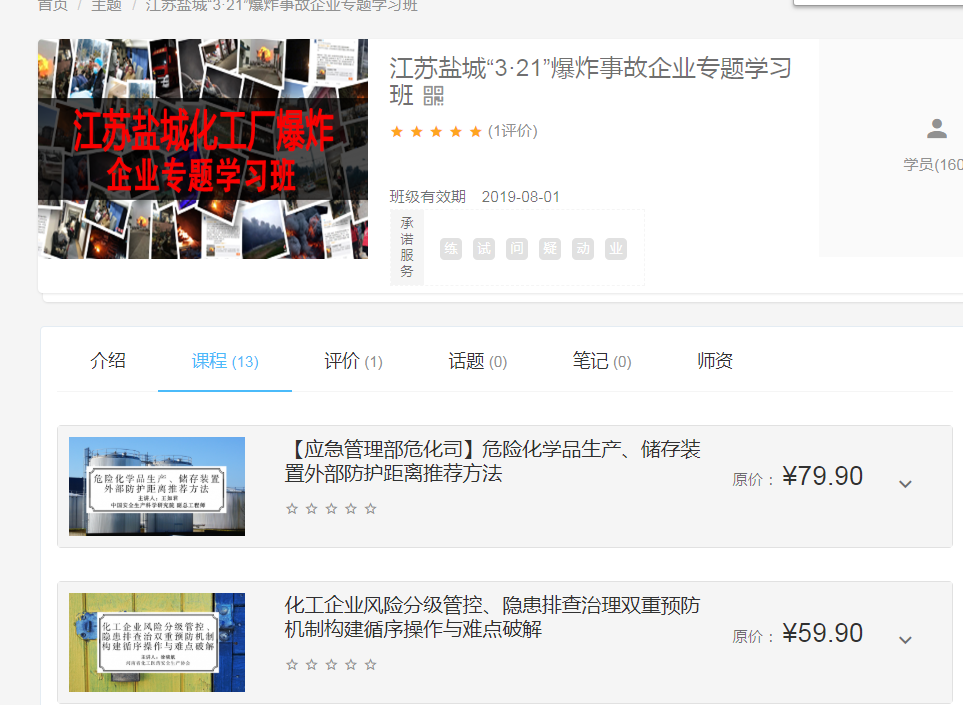 3.在班级的“课程”页面，可见班级学习课程，学员可根据需求自主选择课程
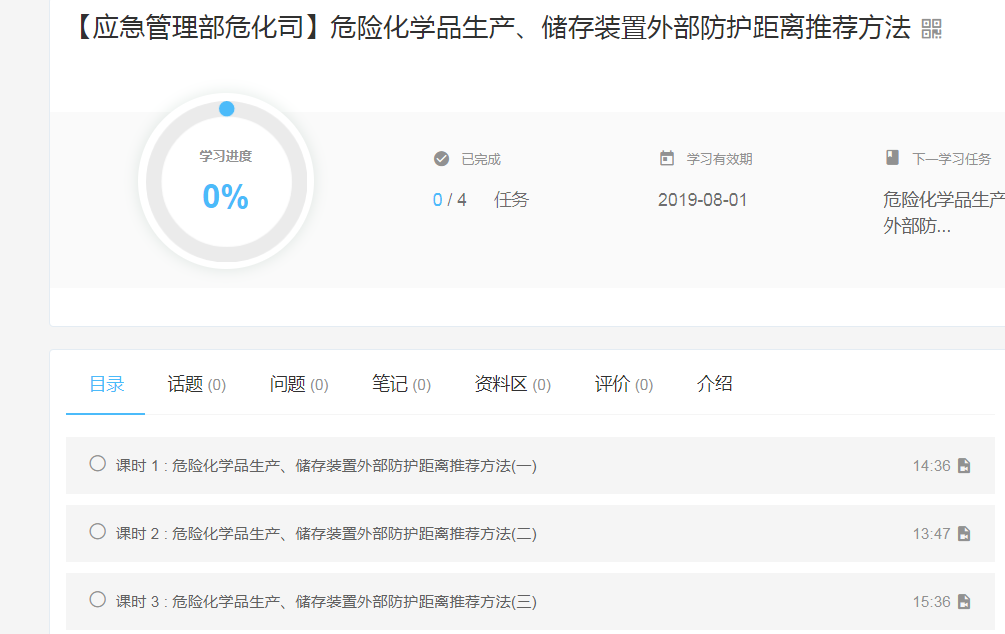 4.课程由不同学习任务组成，如视频学习任务、练习任务；自主选择任务学习。
课程学时计算方式：
完成所有学习任务！
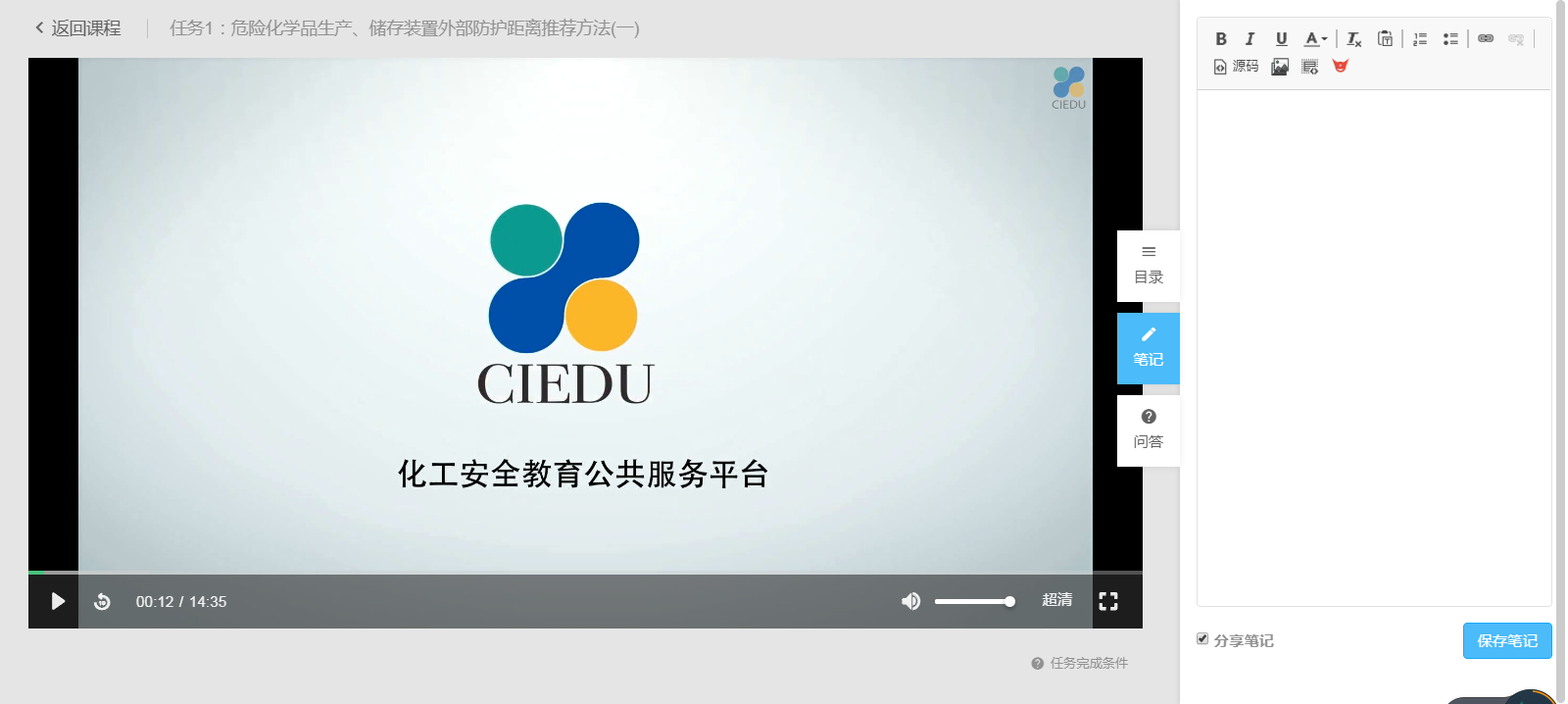 5.课程学习时可随时添加学习笔记
6.课程学习时可对学习内容进行提问
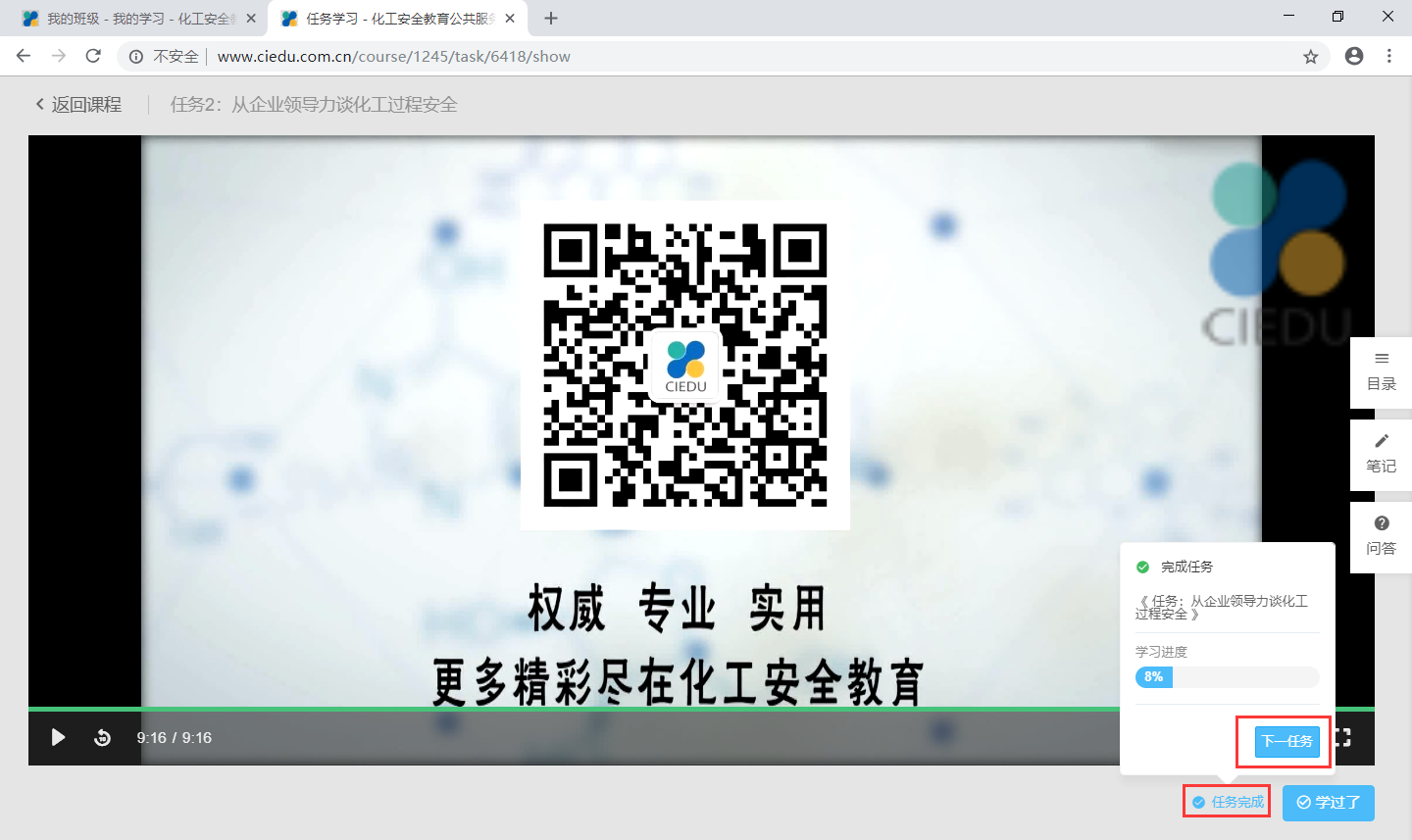 8.看完一个课时后，点击“下一任务”即可开始下一课时学习；
未看完，下次打开课程可从停顿处自动开始
四、学习及考试查询
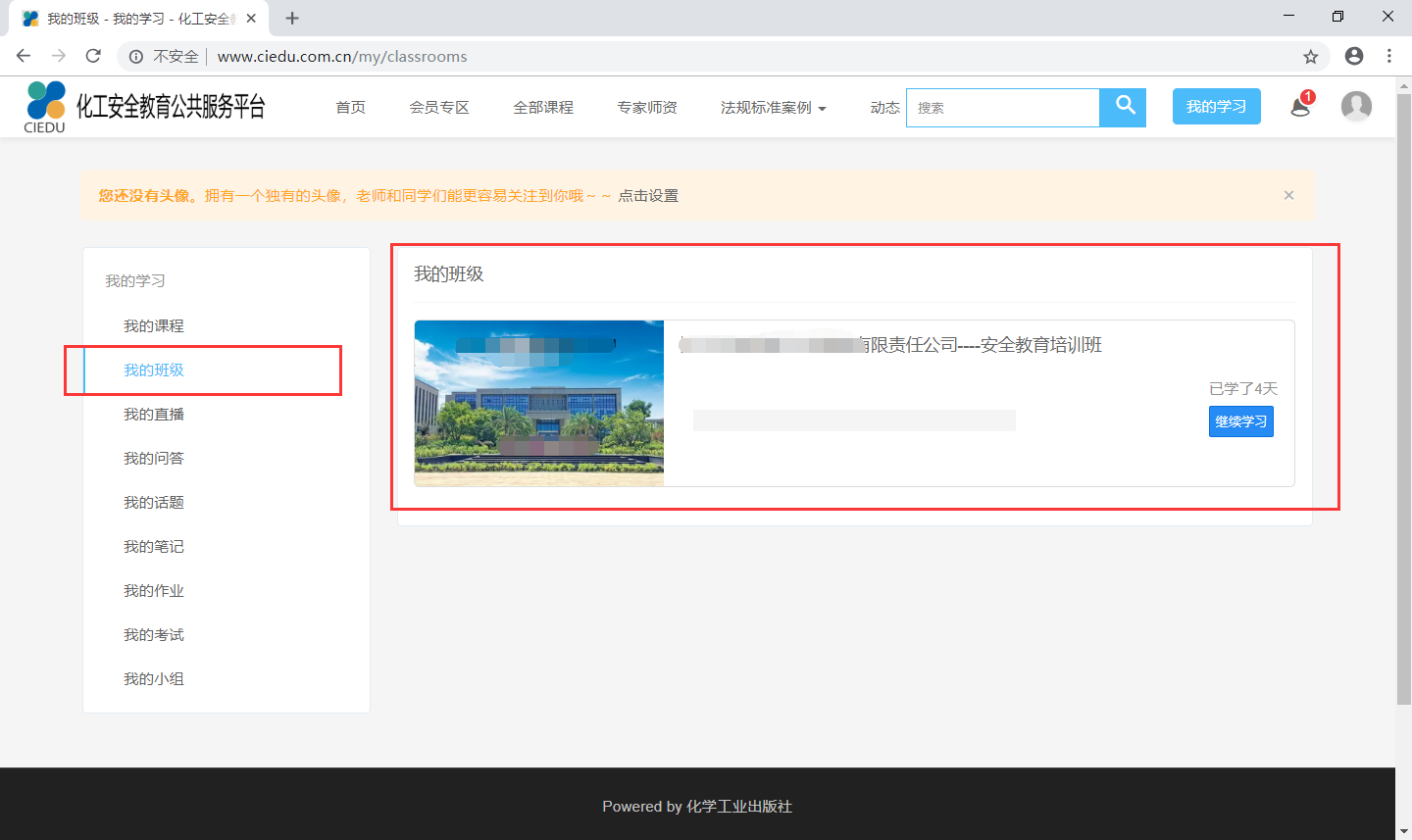 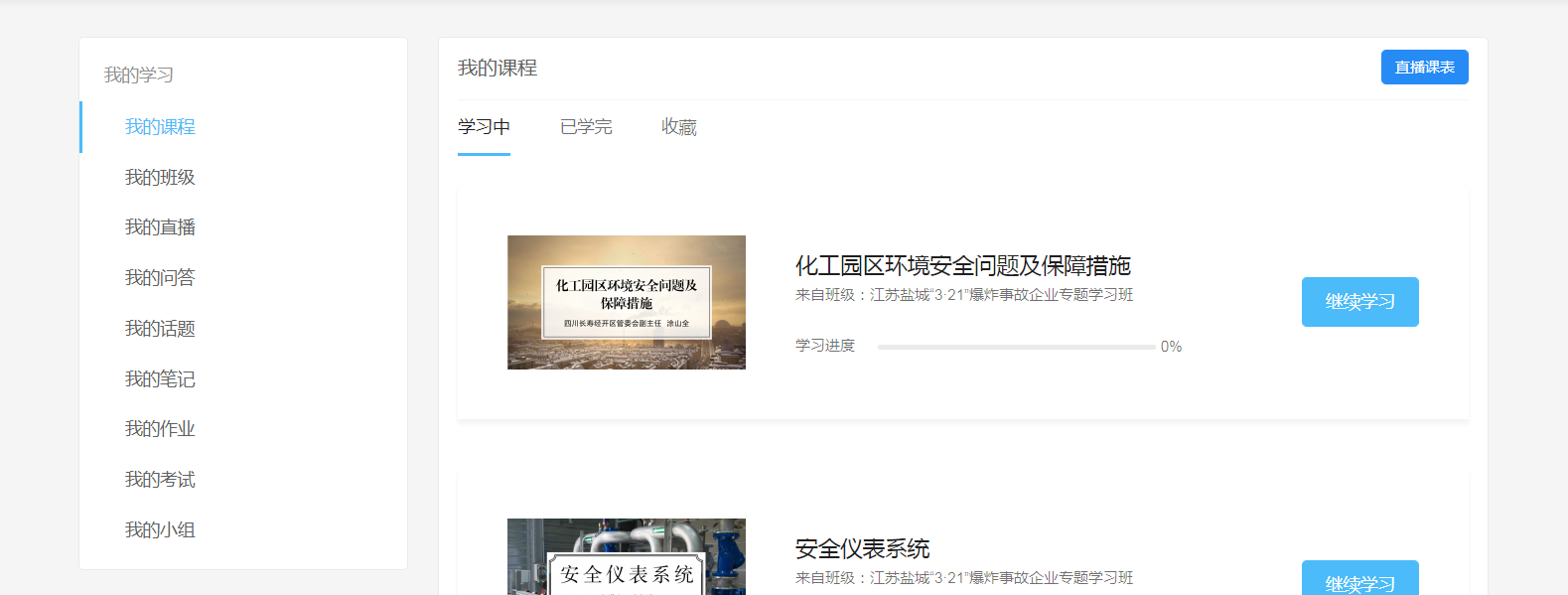 1.进入“我的学习”页面
2.点击“我的课程”
3.查看课程学习进度
个人学习进度查看
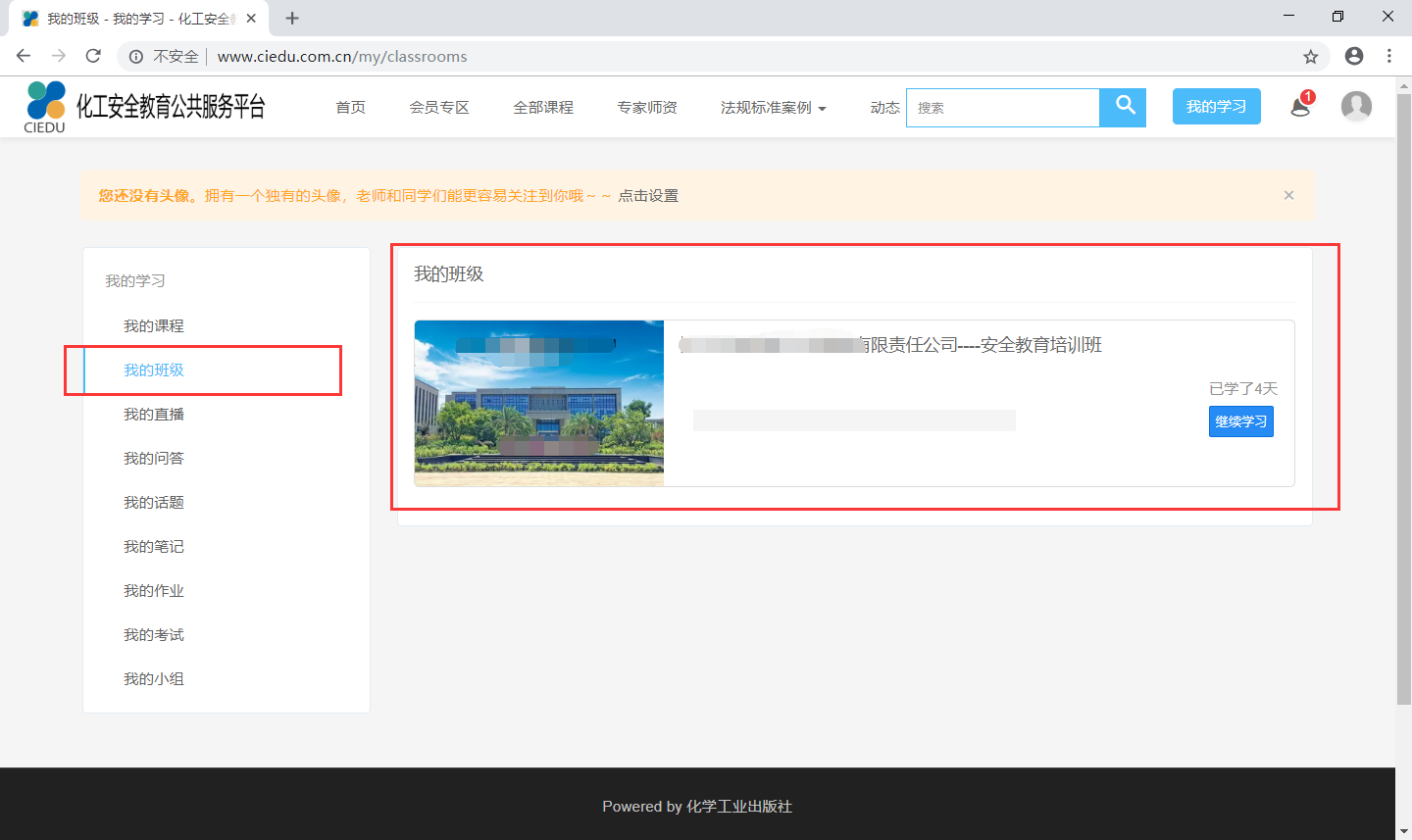 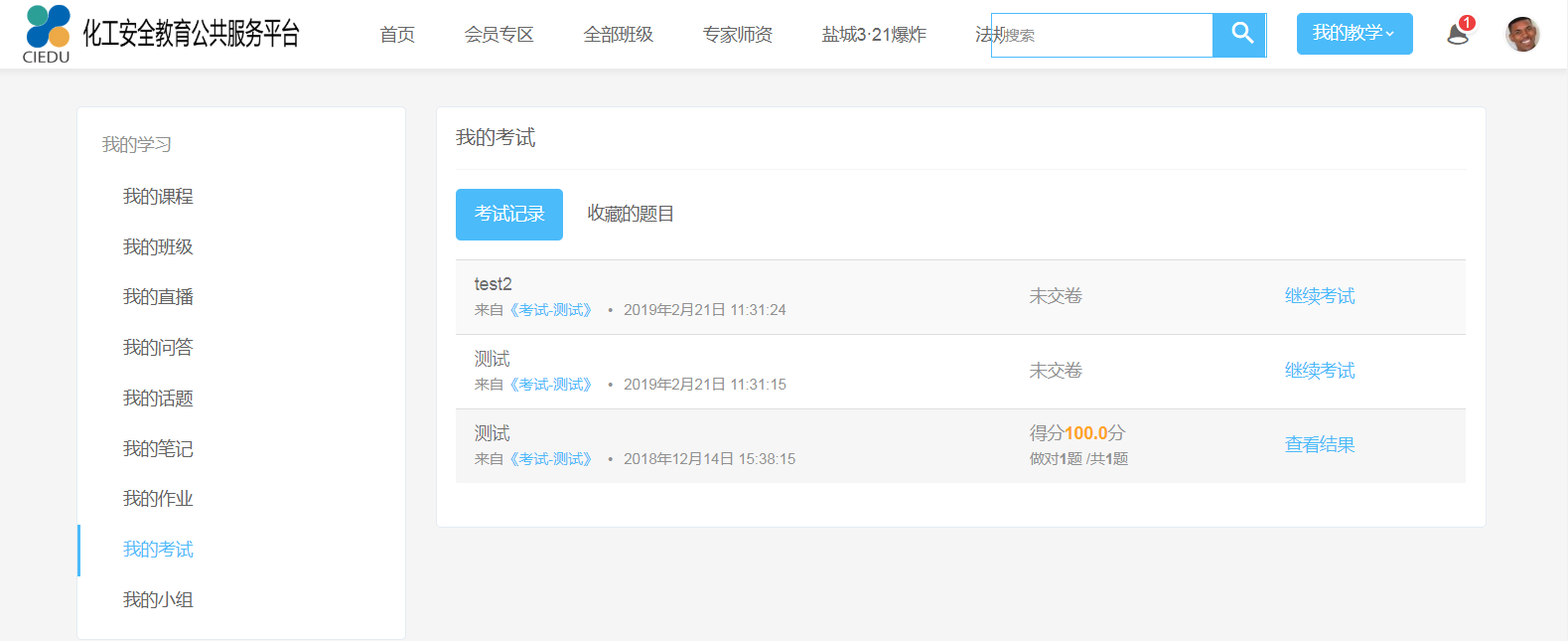 1.进入“我的学习”页面
3.查看考试成绩
2.点击“我的考试”
个人成绩查看
五、资料查询及下载（事故案例及法规标准）
案例-年份-搜索
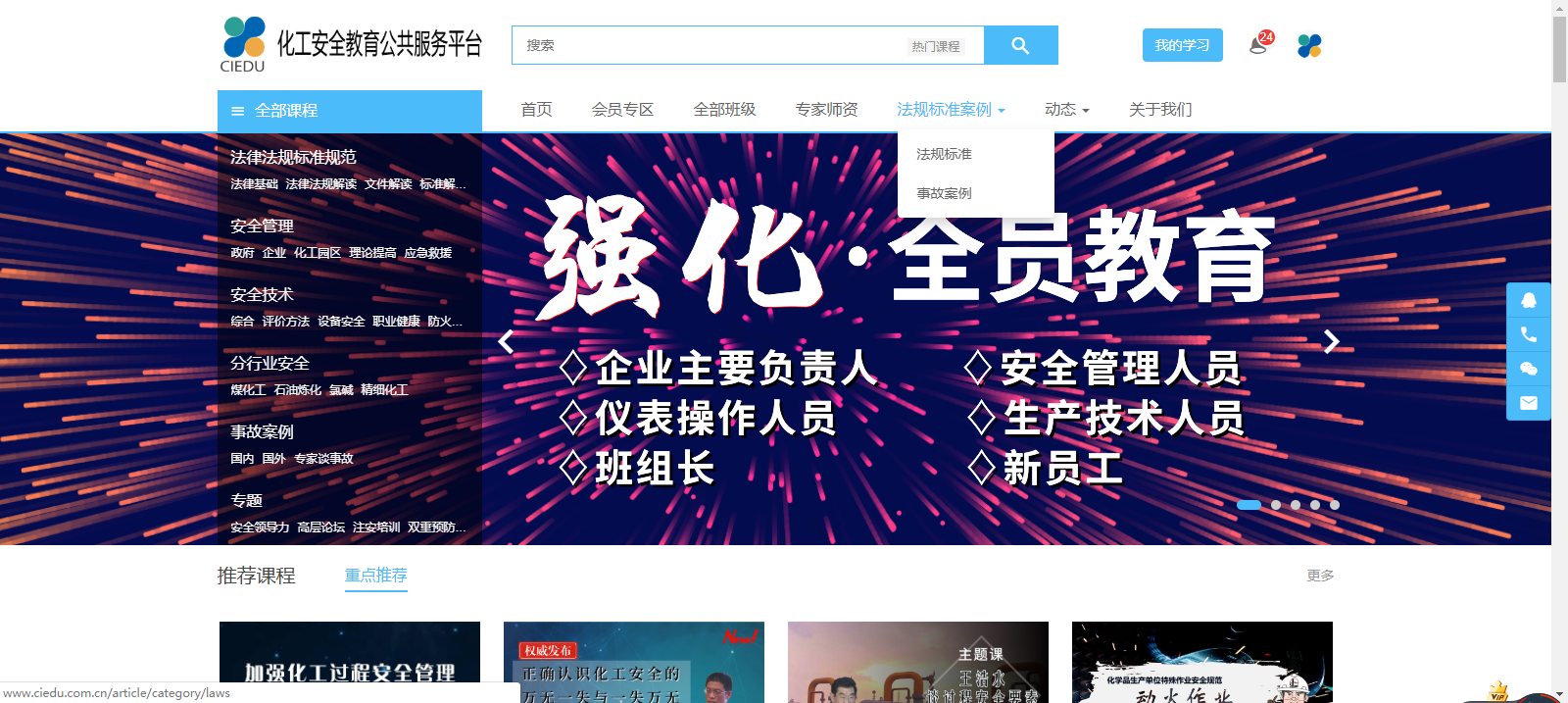 （1）首页点击”法规标准案例”栏——“事故案例”
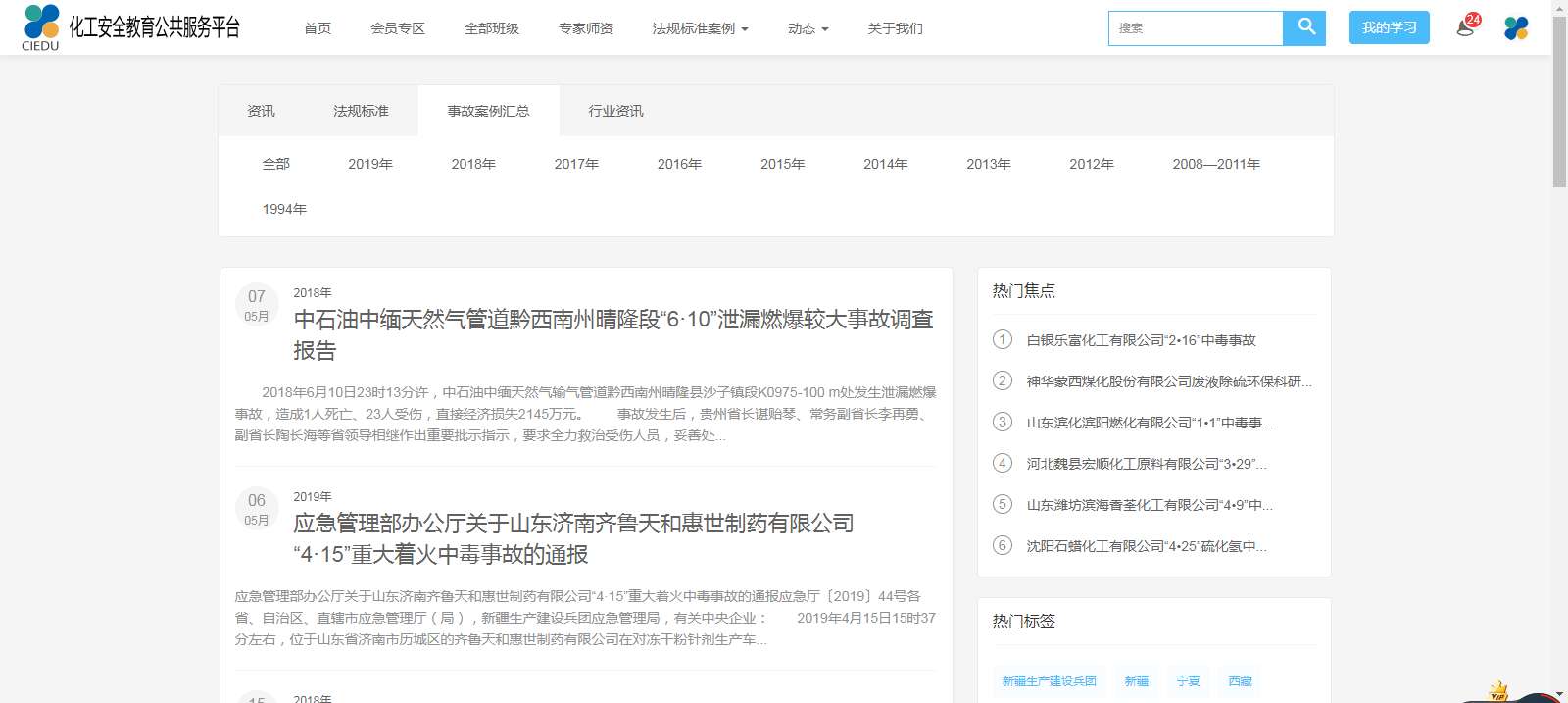 案例-年份-搜索
（2）按照年份查找事故案例
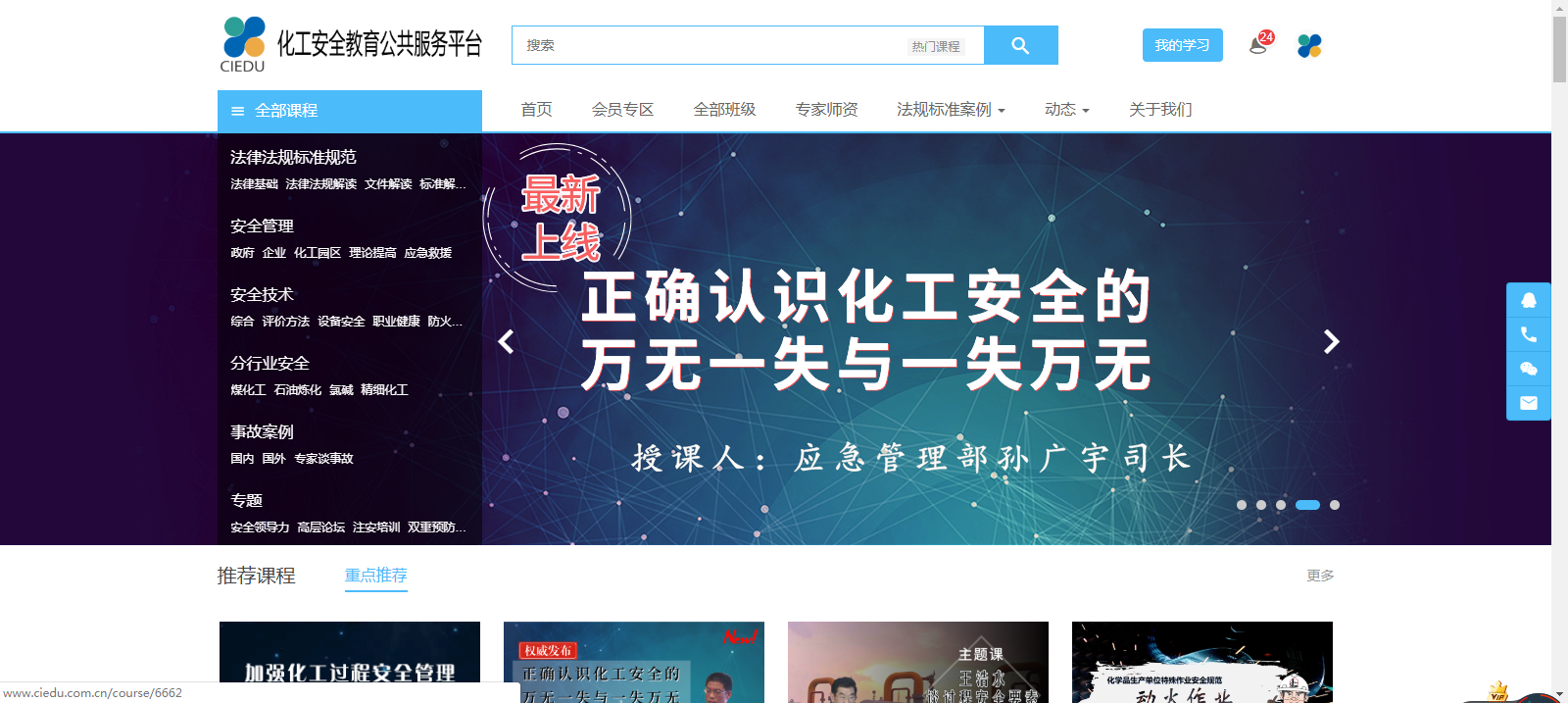 案例-关键词-搜索
1.首页搜索栏输入所需寻找事故名称
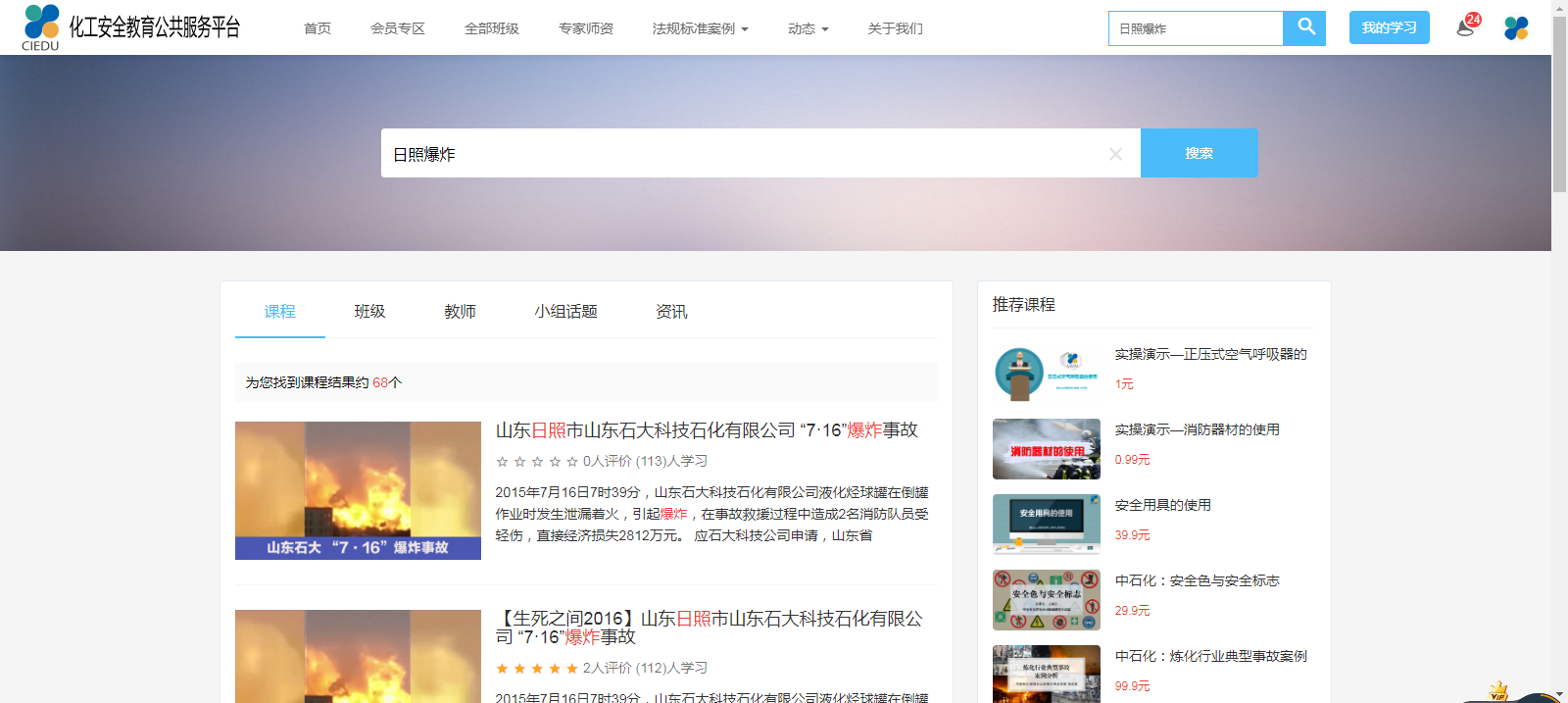 案例-关键词-搜索
2.点击资讯栏，查找搜索结果
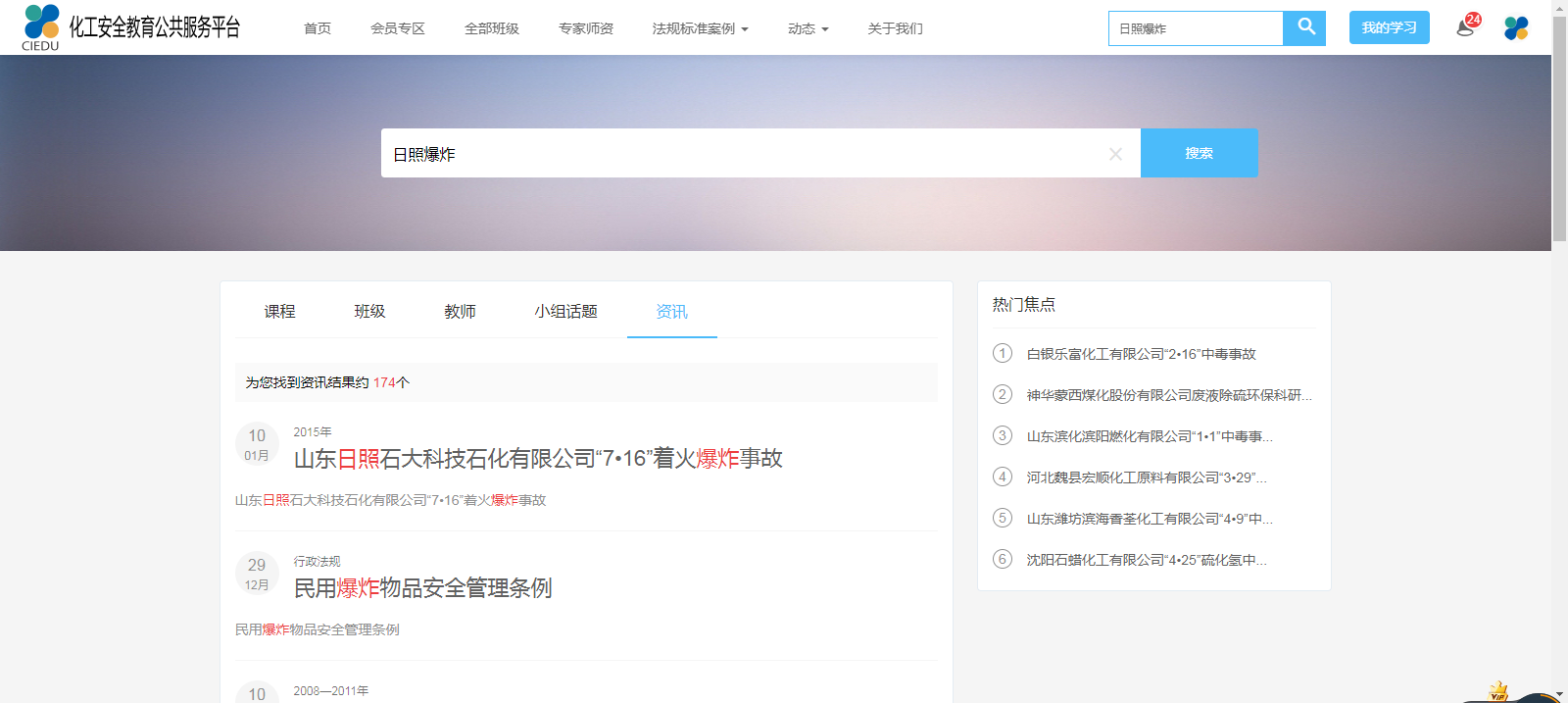 案例-关键词-搜索
3.选择所需内容，进入详情页面
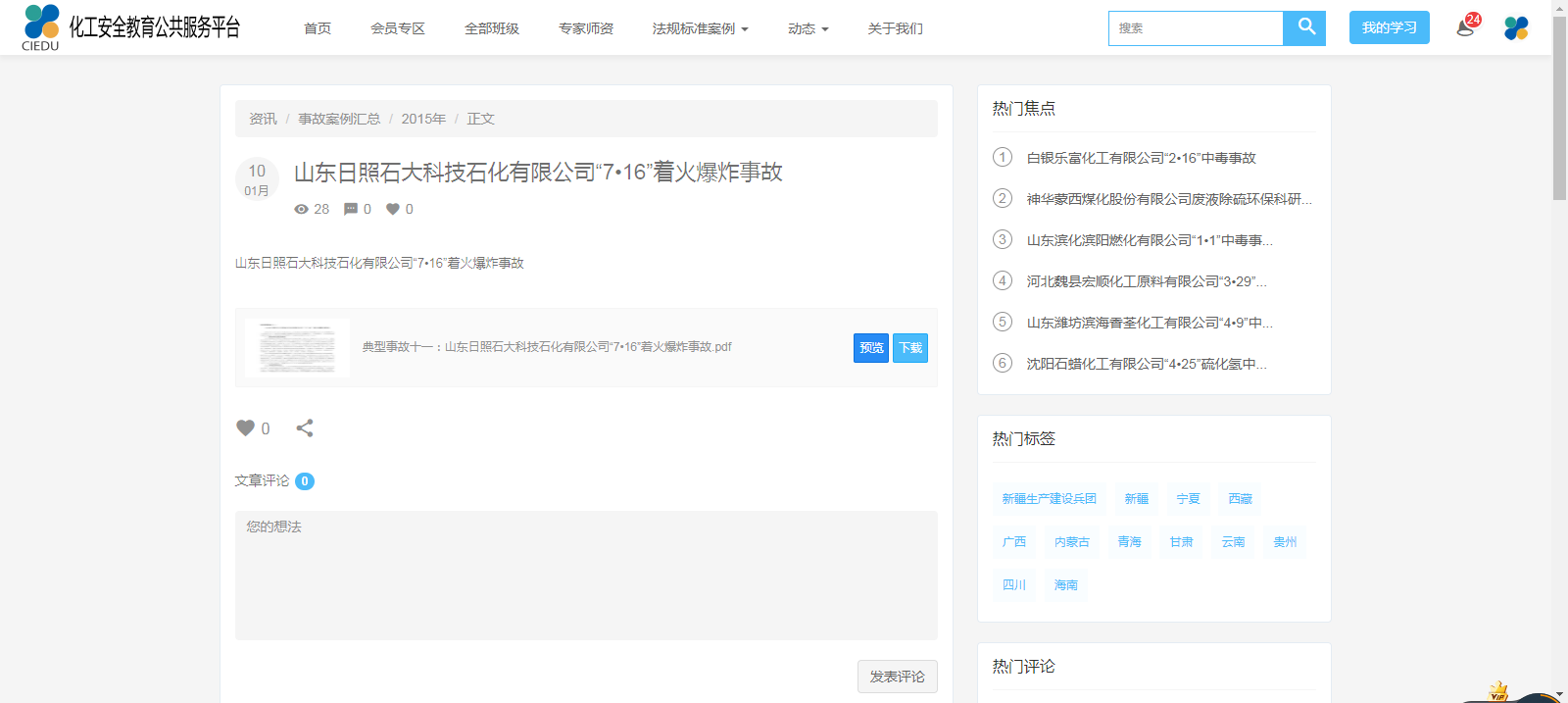 案例-关键词-搜索
4. 查看或下载
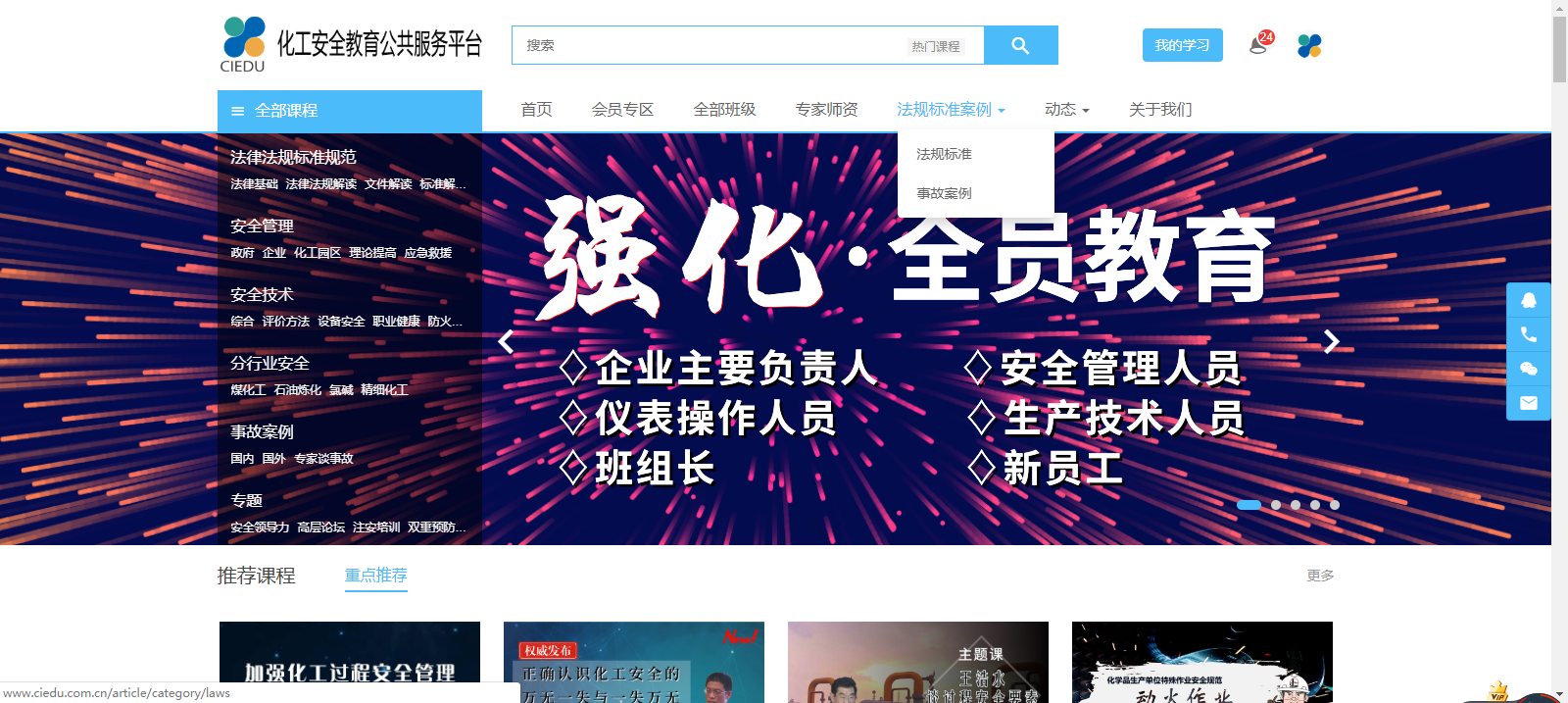 法规-层次-搜索
1.首页点击”法规标准案例”栏——“法规标准”
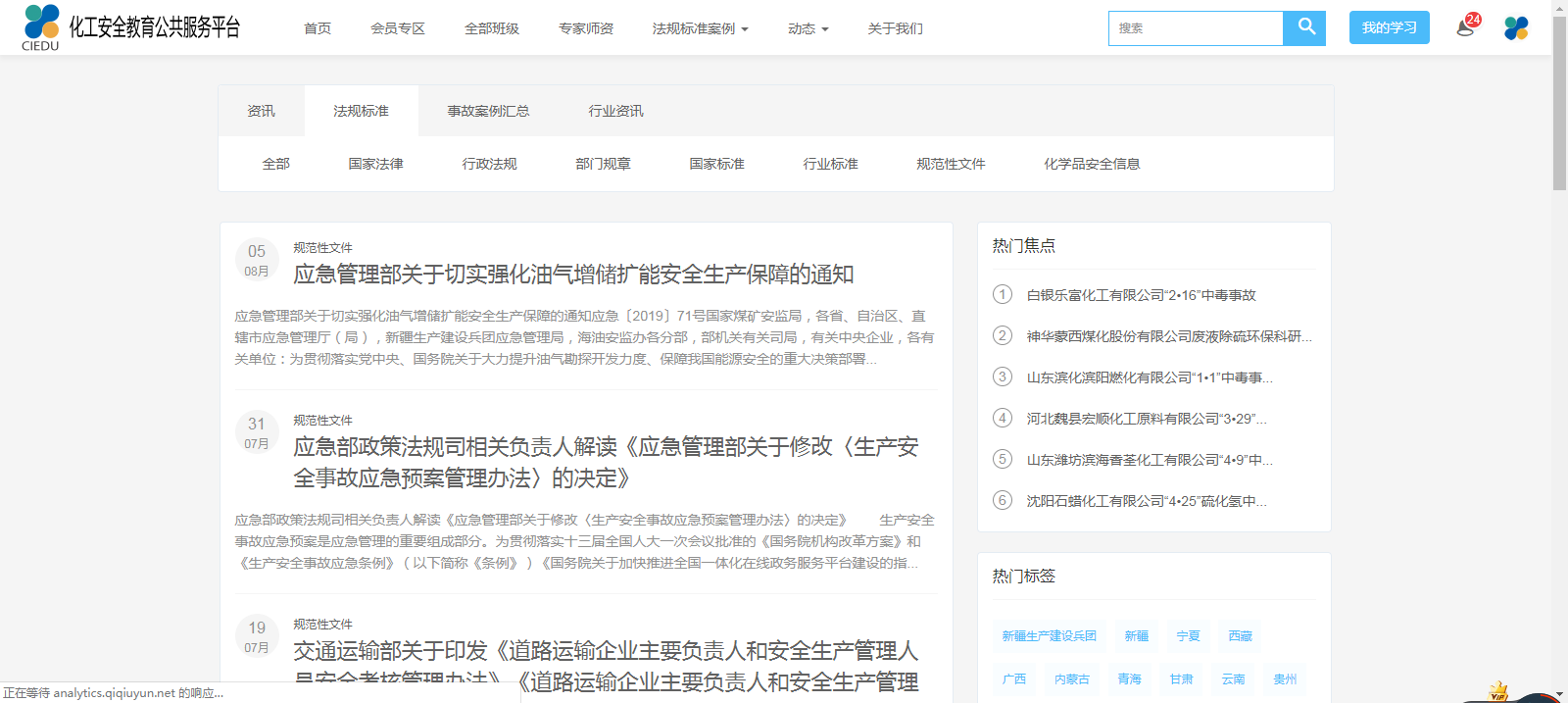 法规-层次-搜索
2.按照法规层次查找所需资料
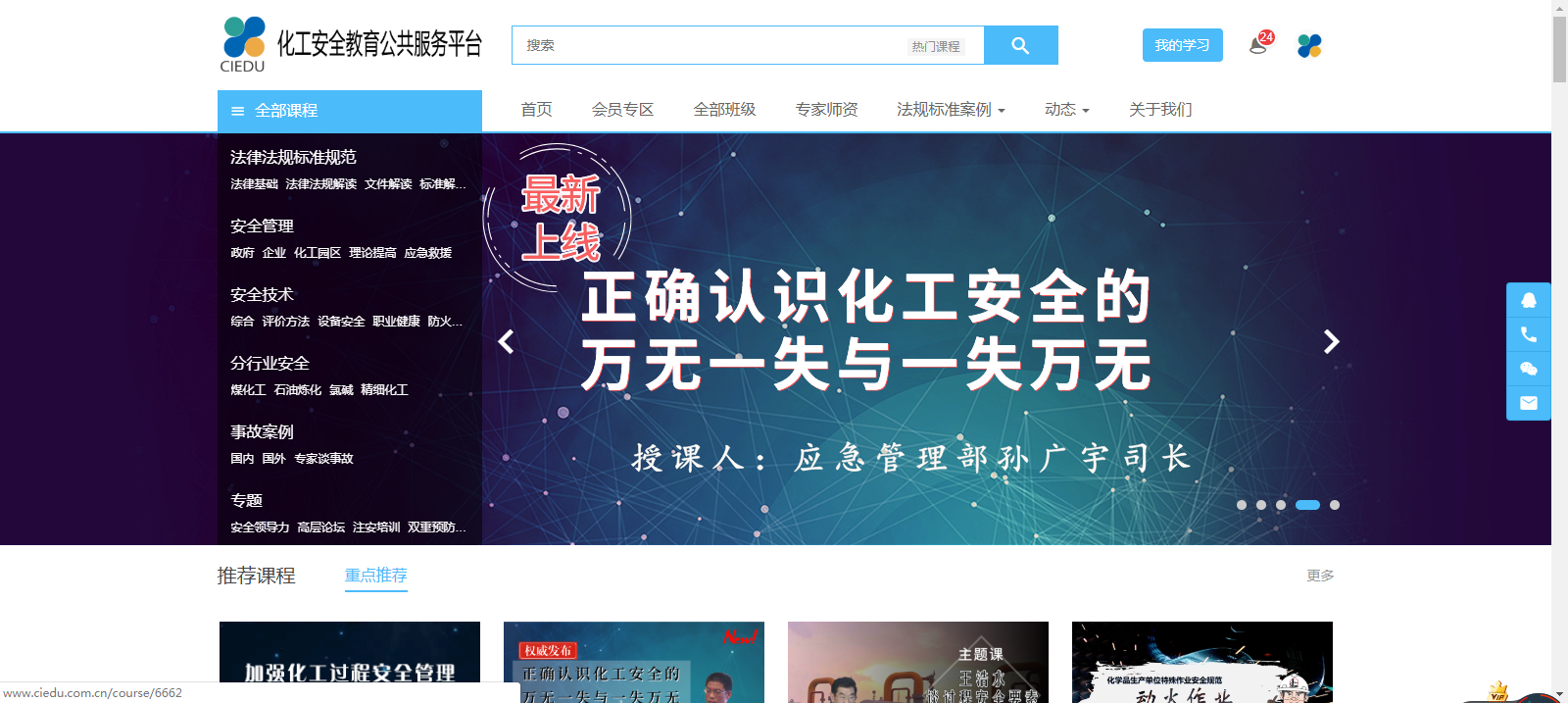 法规-关键词-搜索
1.首页搜索栏输入所需资料名称
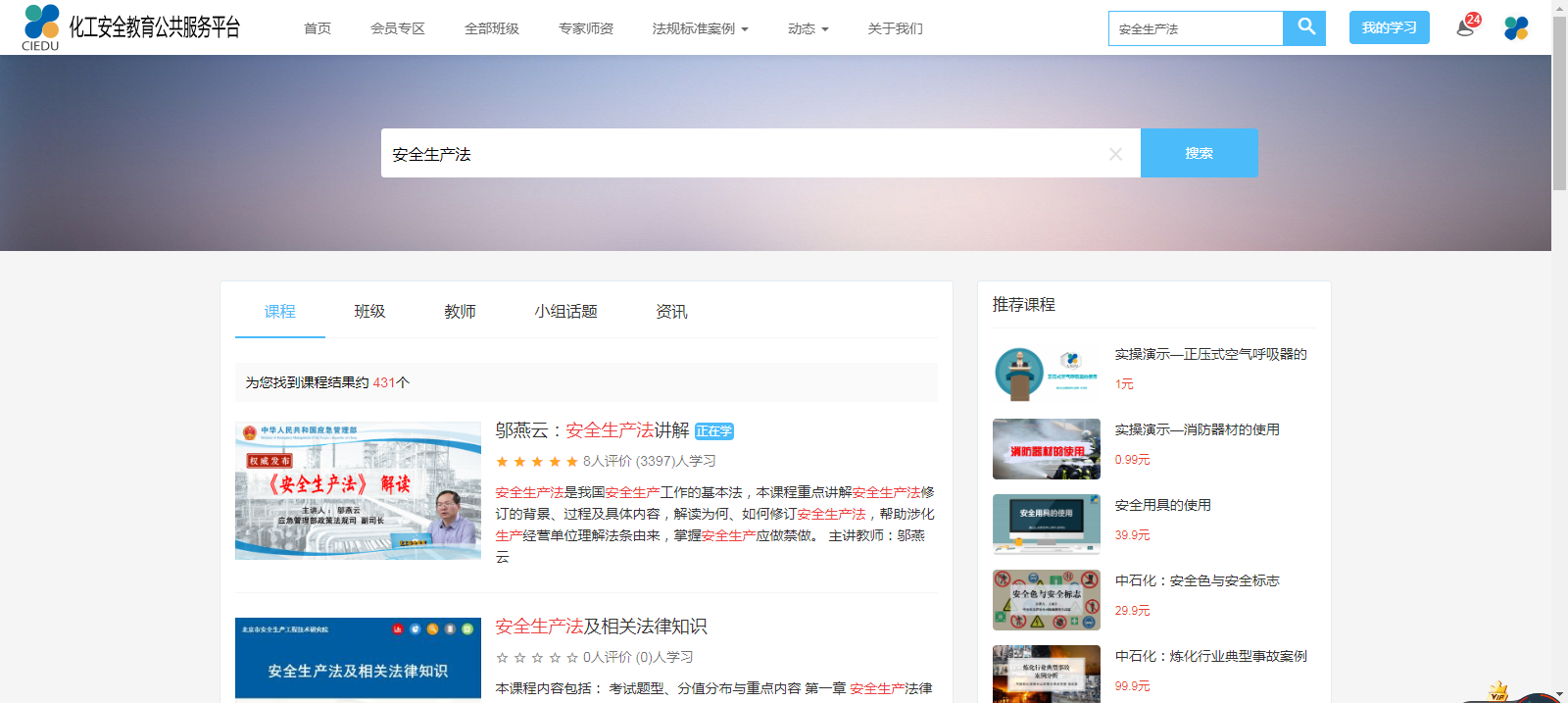 法规-关键词-搜索
2.点击资讯栏，查找搜索结果
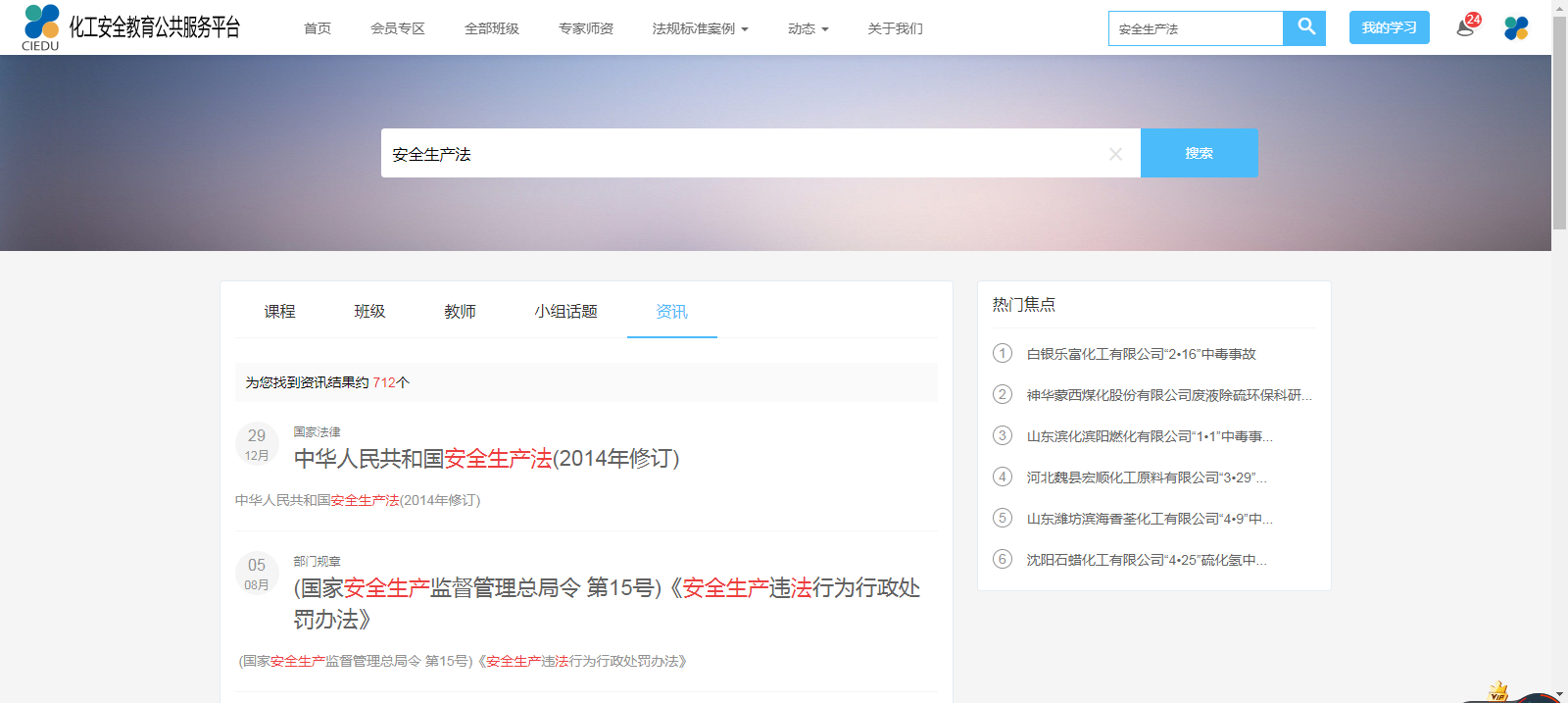 法规-关键词-搜索
3.选择所需内容，进入详情页面
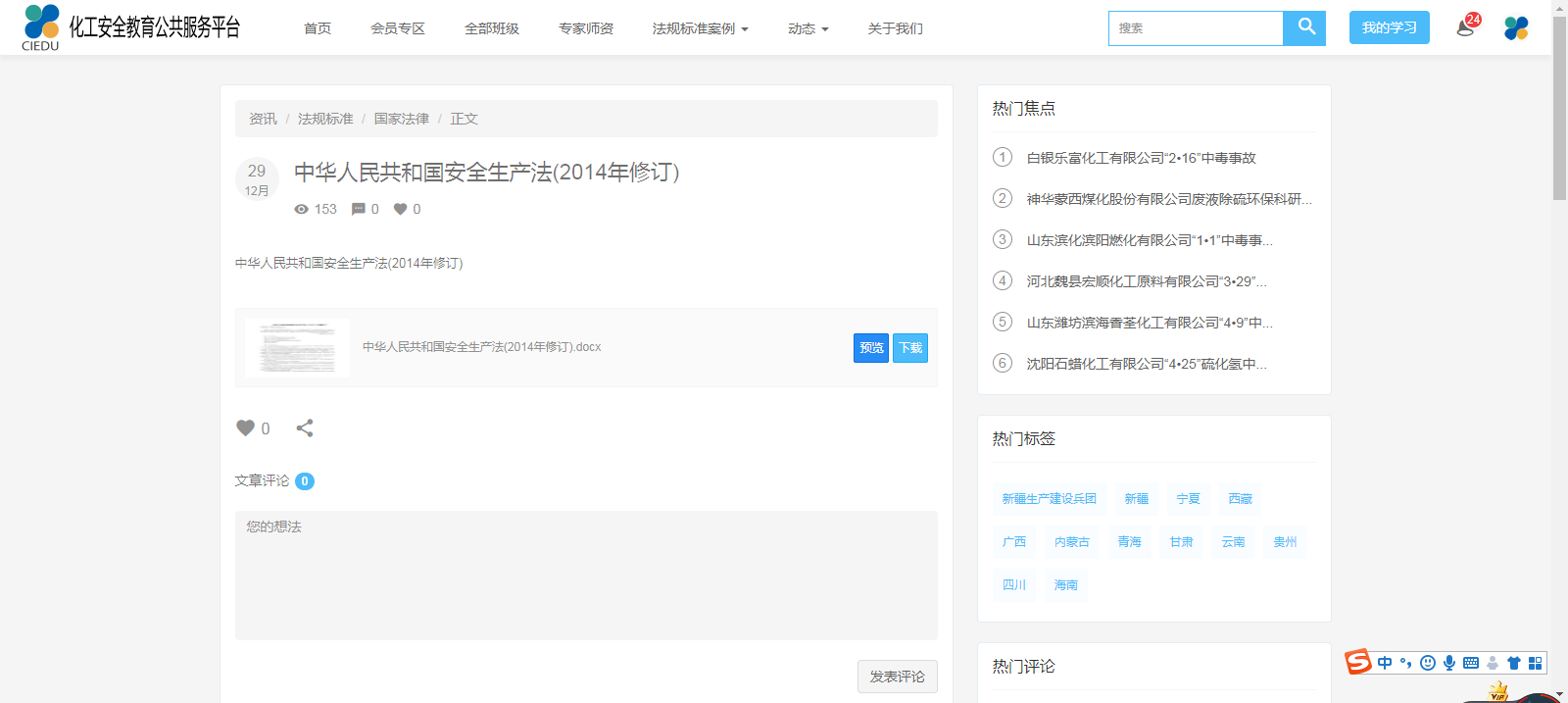 法规-关键词-搜索
4. 查看或下载
1.无法打开网页或视频
六、常见问题
（1）更换浏览器
推荐使用：IE浏览器：IE9及以上；谷歌浏览器；火狐浏览器
（2）更换流量器后仍然打不开
①查看网络连接，更换可上网的网络
②清理浏览器缓存
③更换推荐浏览器
④联络本单位网络管理人员，请求开放本平台访问权限。
2.密码找回
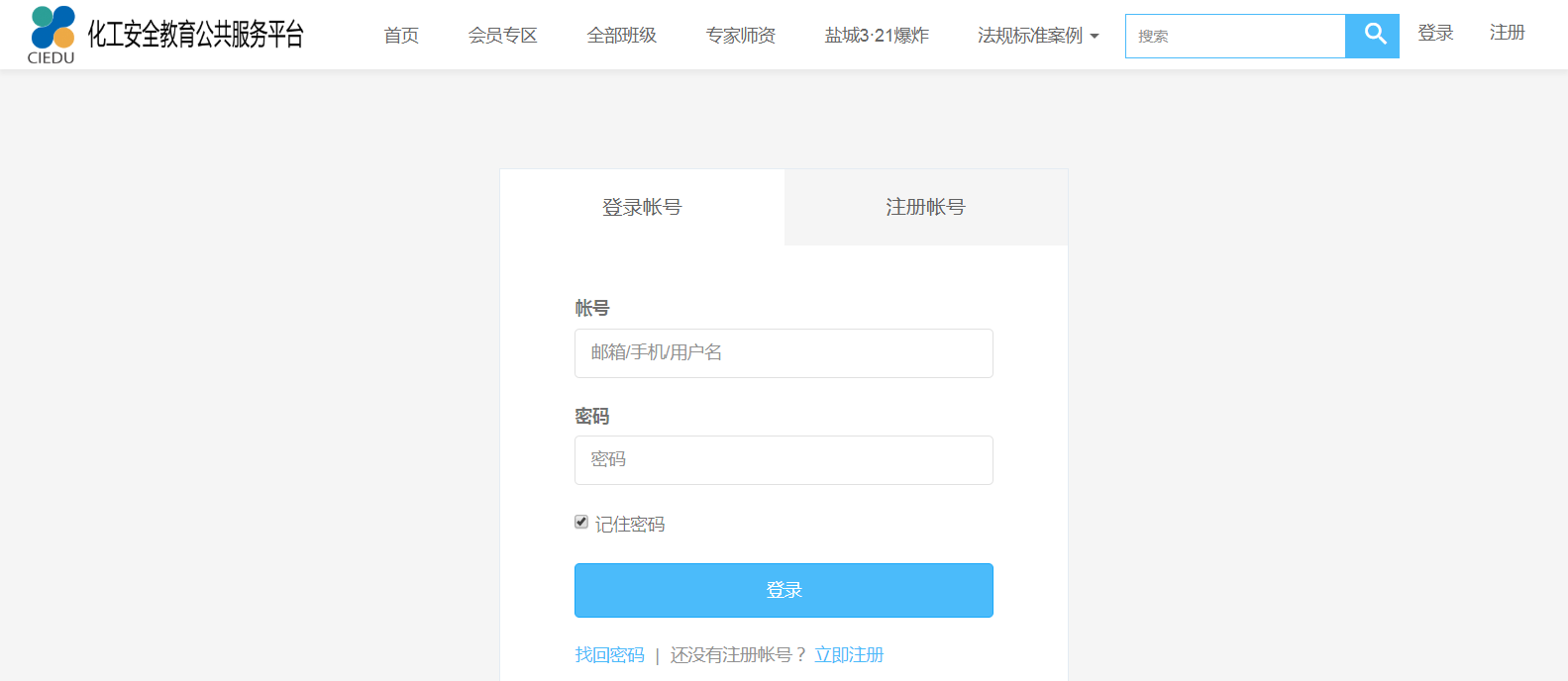 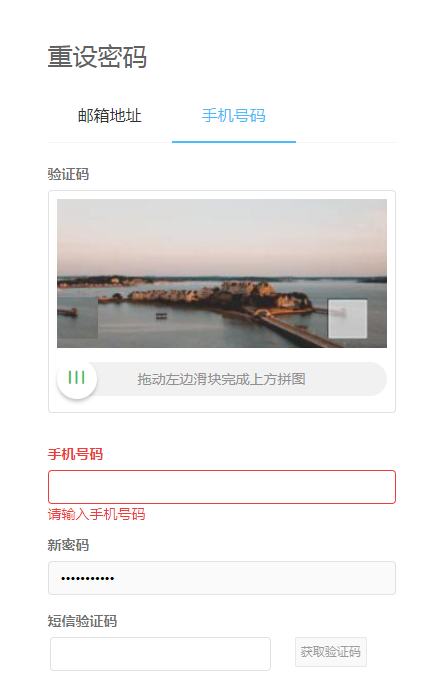 2.输入注册手机号码
4.输入短信验证码
1.在登录页面点击“找回密码”
3.输入新密码
首次登录后会提示修改密码
3.绑定手机号变更操作方法
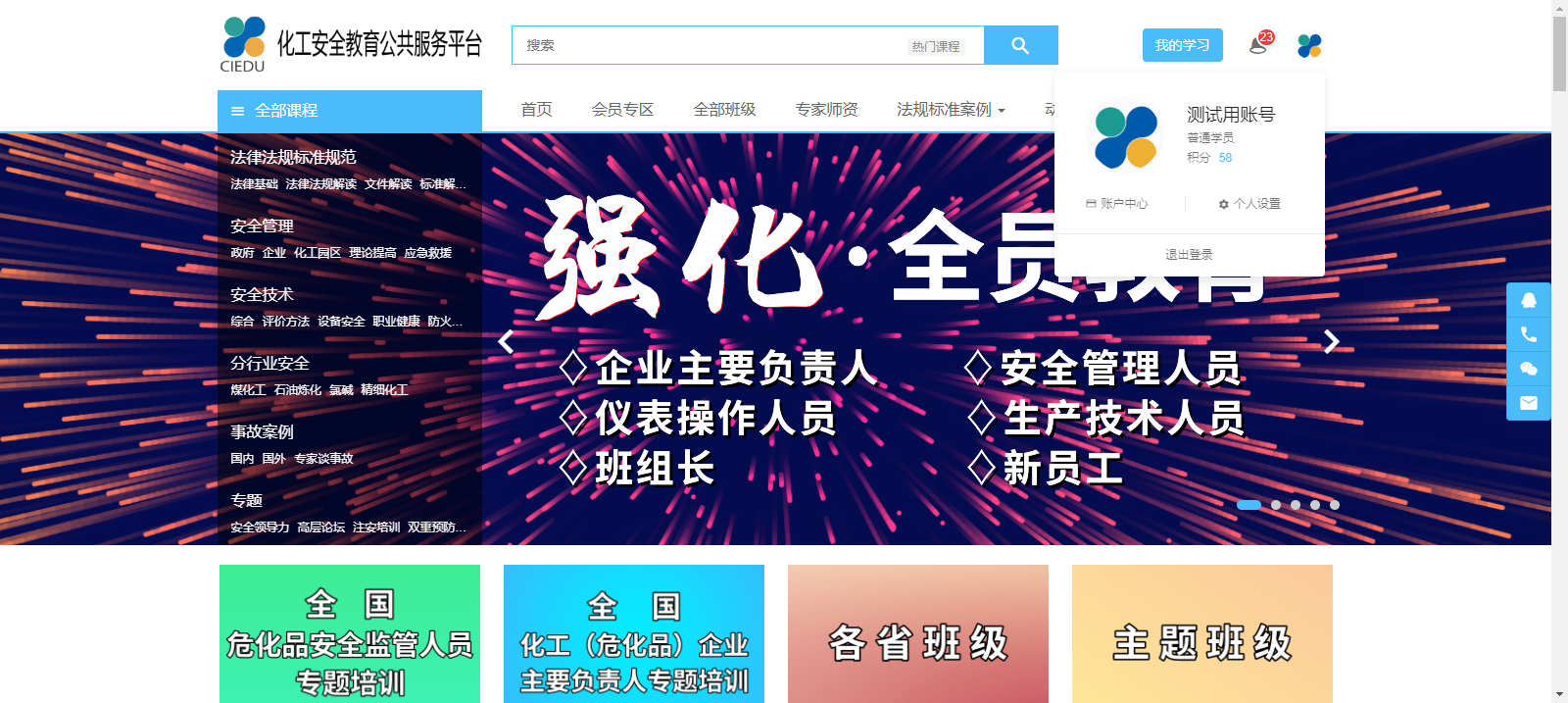 1.点击头像下方“个人设置”
3.绑定手机号变更操作方法
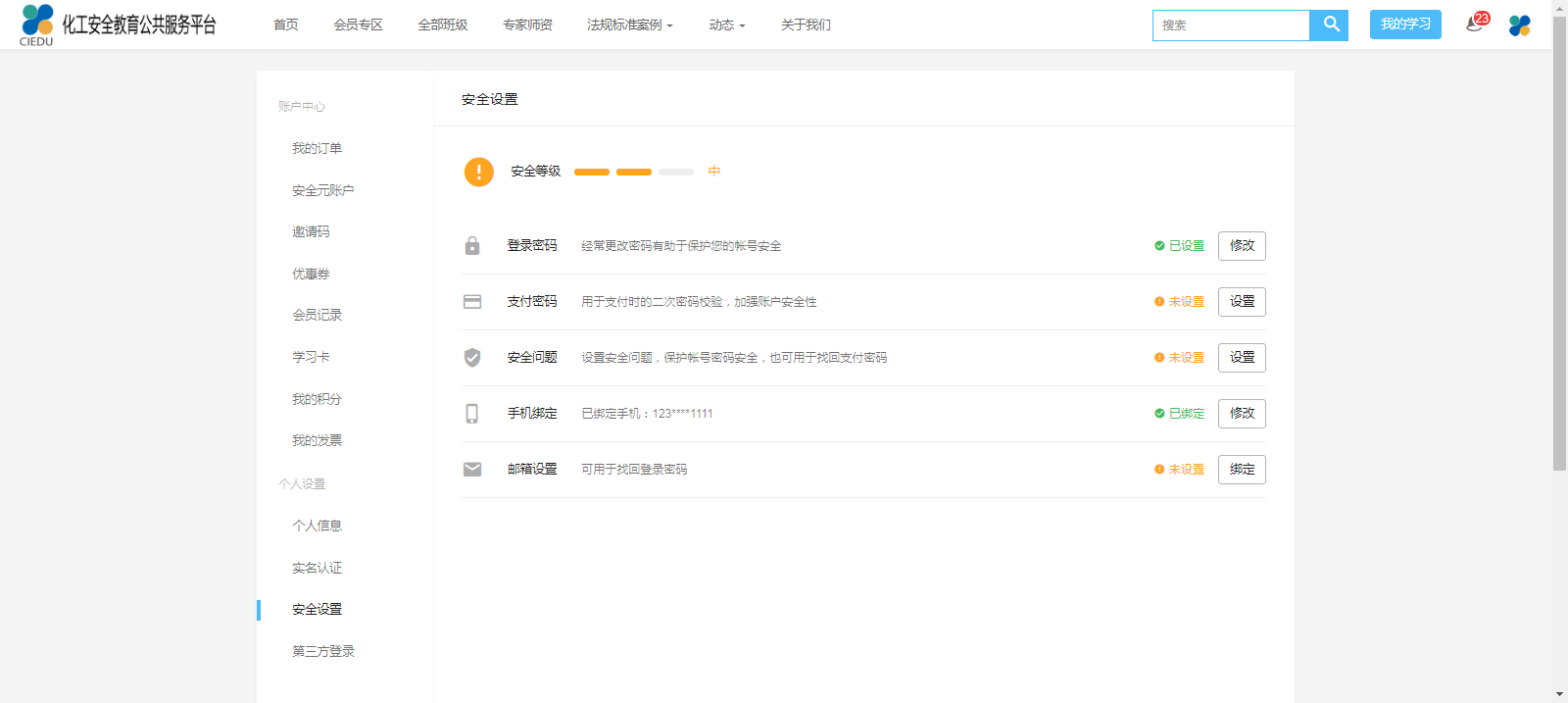 3.点击 “ 修改”，输入账号密码及新手机号码，根据提示完成操作。
2.点击 “ 安全设置”。
注意：手机号码变更后，账号用户名变更为新的手机号码。
4.微信绑定平台操作方法（电脑端）
1.点击头像下方“个人设置”
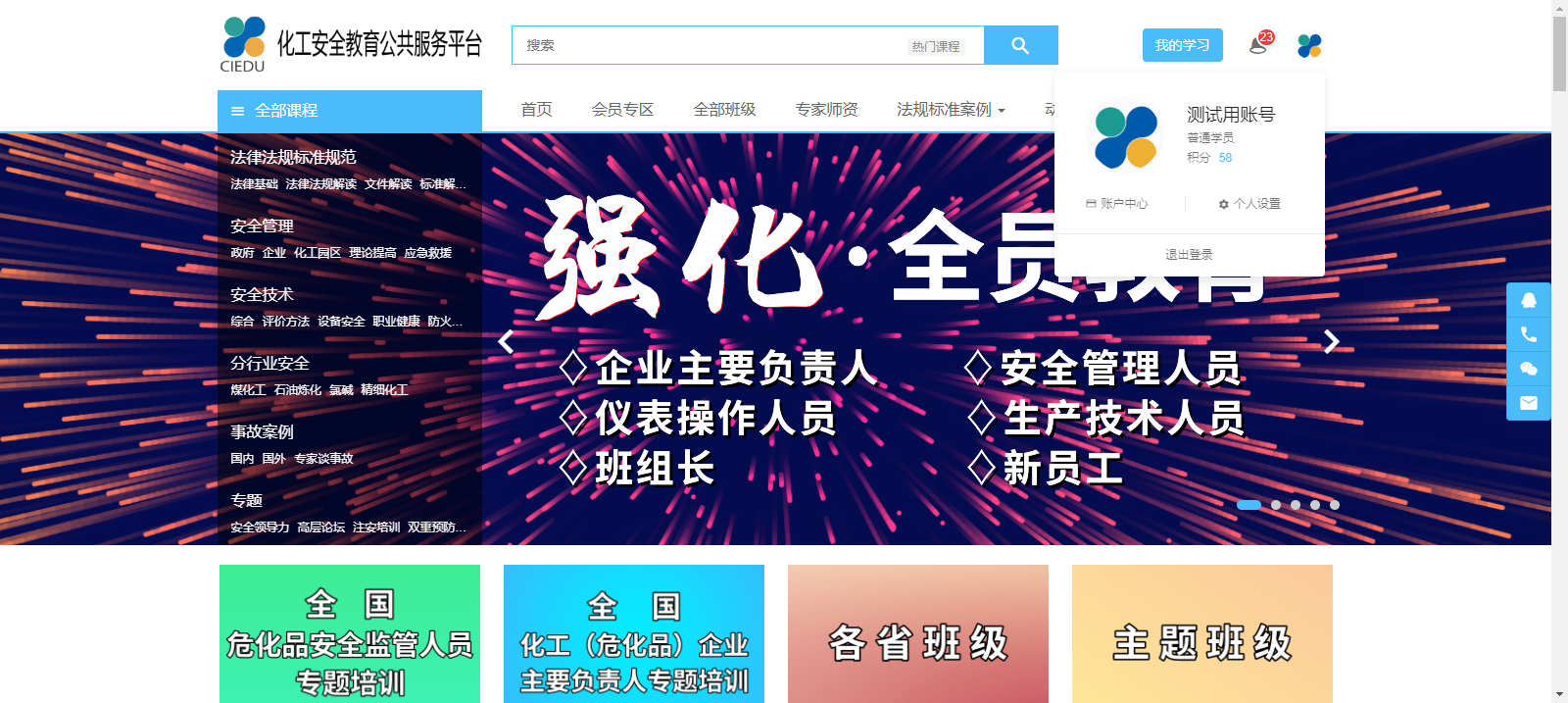 4.微信绑定平台操作方法（电脑端）
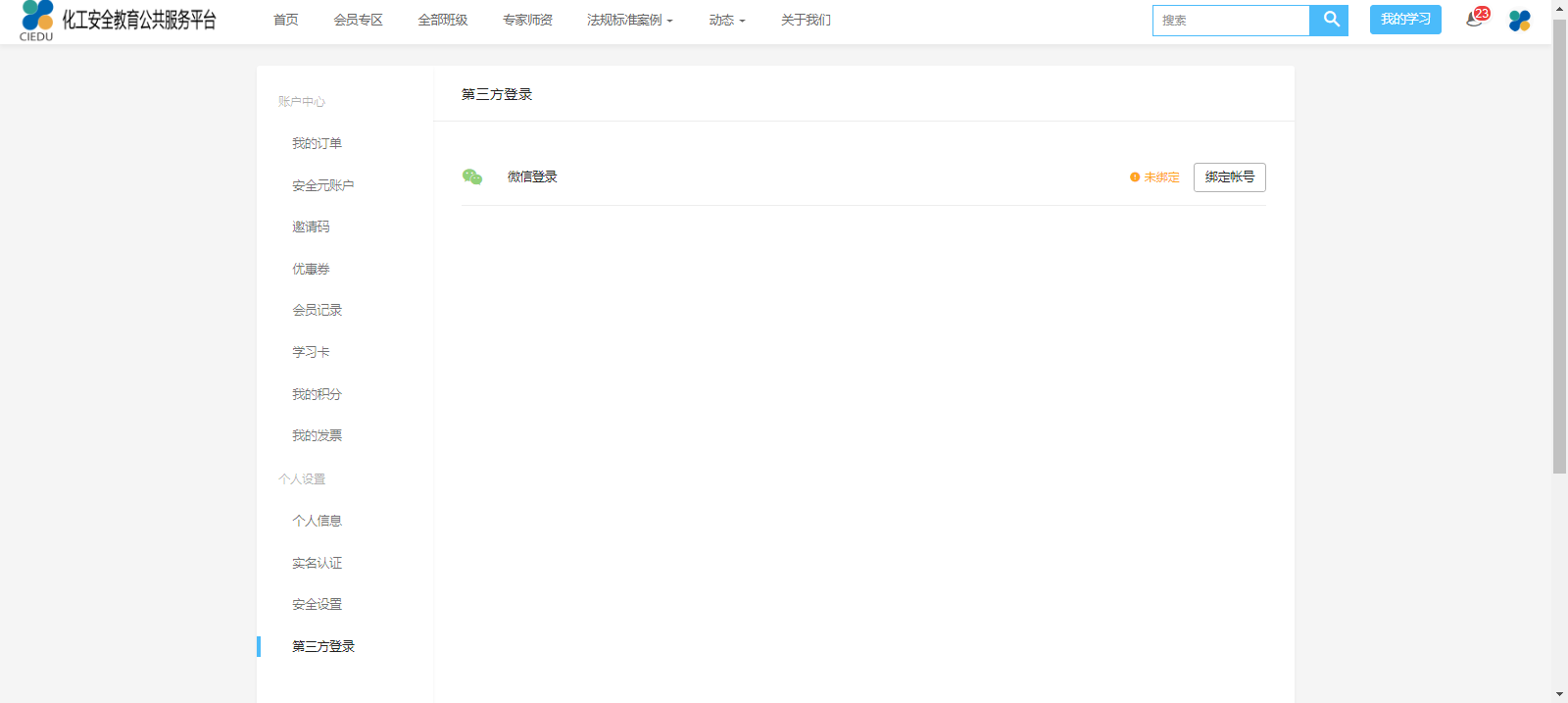 3.点击 “ 绑定账号”，并用微信扫描二维码即可。
2.点击 “ 第三方登录”。
注意：如若微信账号需要更换，可按照同样的流程点击“解除绑定”。然后更换绑定微信号码即可。
4.微信绑定平台操作方法（手机端）
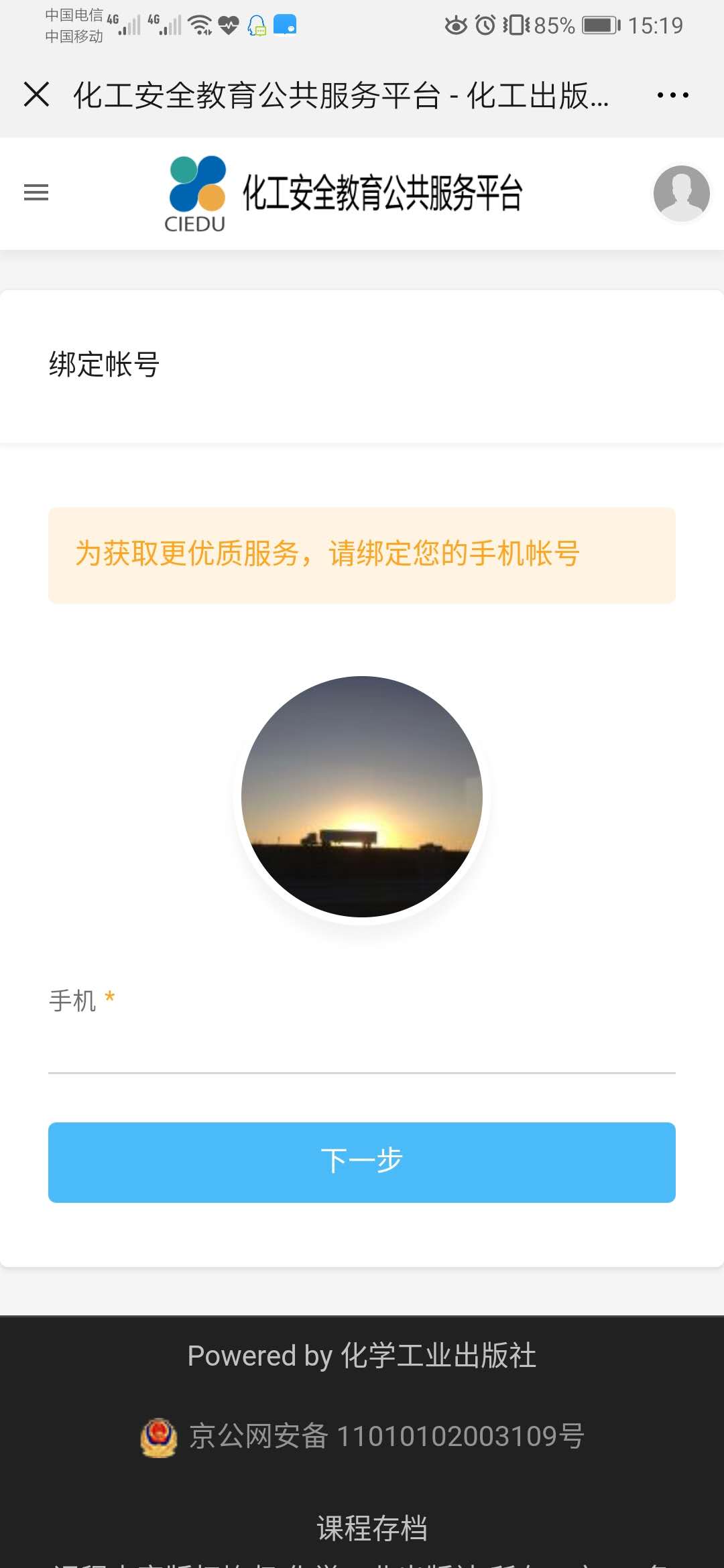 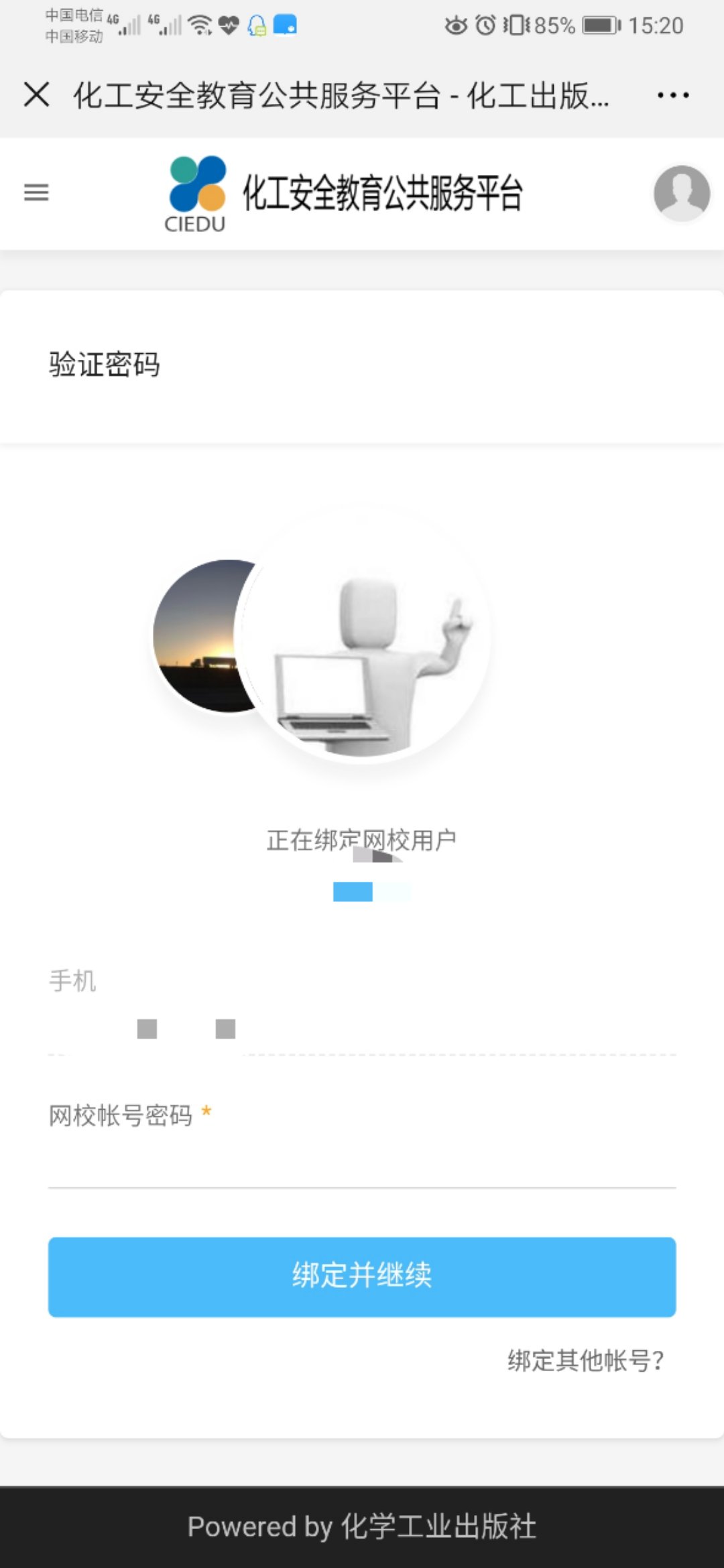 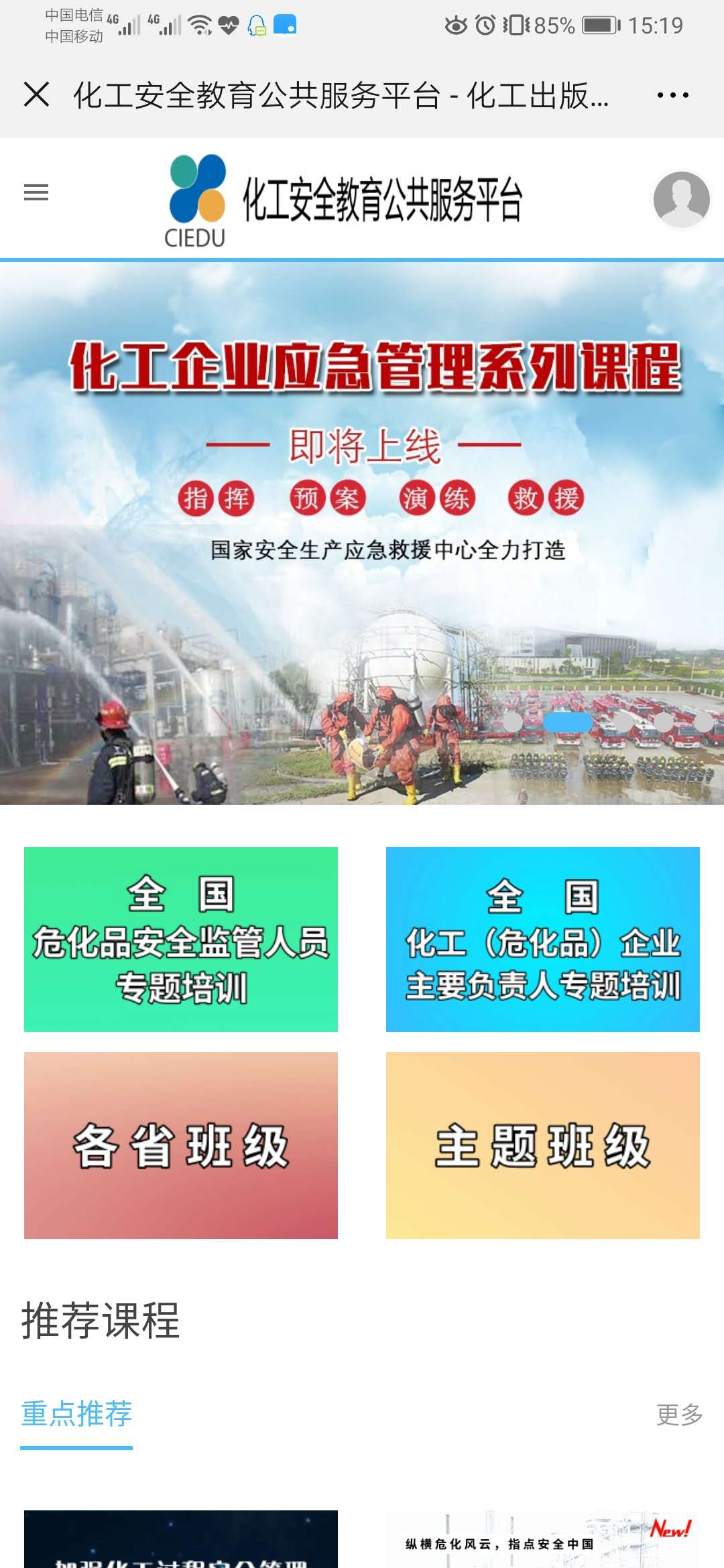 1.点击头像登录平台
3.输入平台账号密码，完成绑定
2.输入平台注册手机号码
4.解除微信绑定操作方法
1.点击头像下方“个人设置”
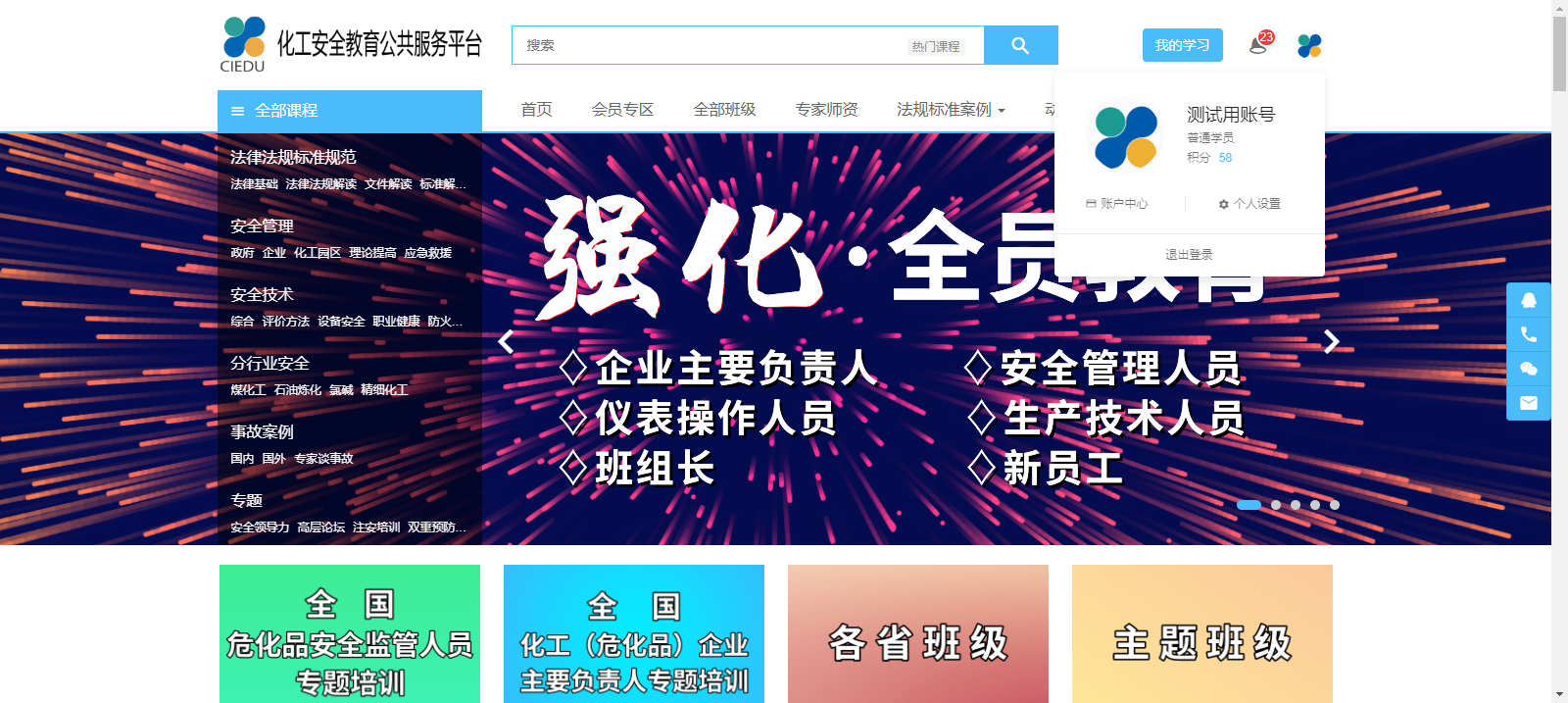 4.解除微信绑定操作方法
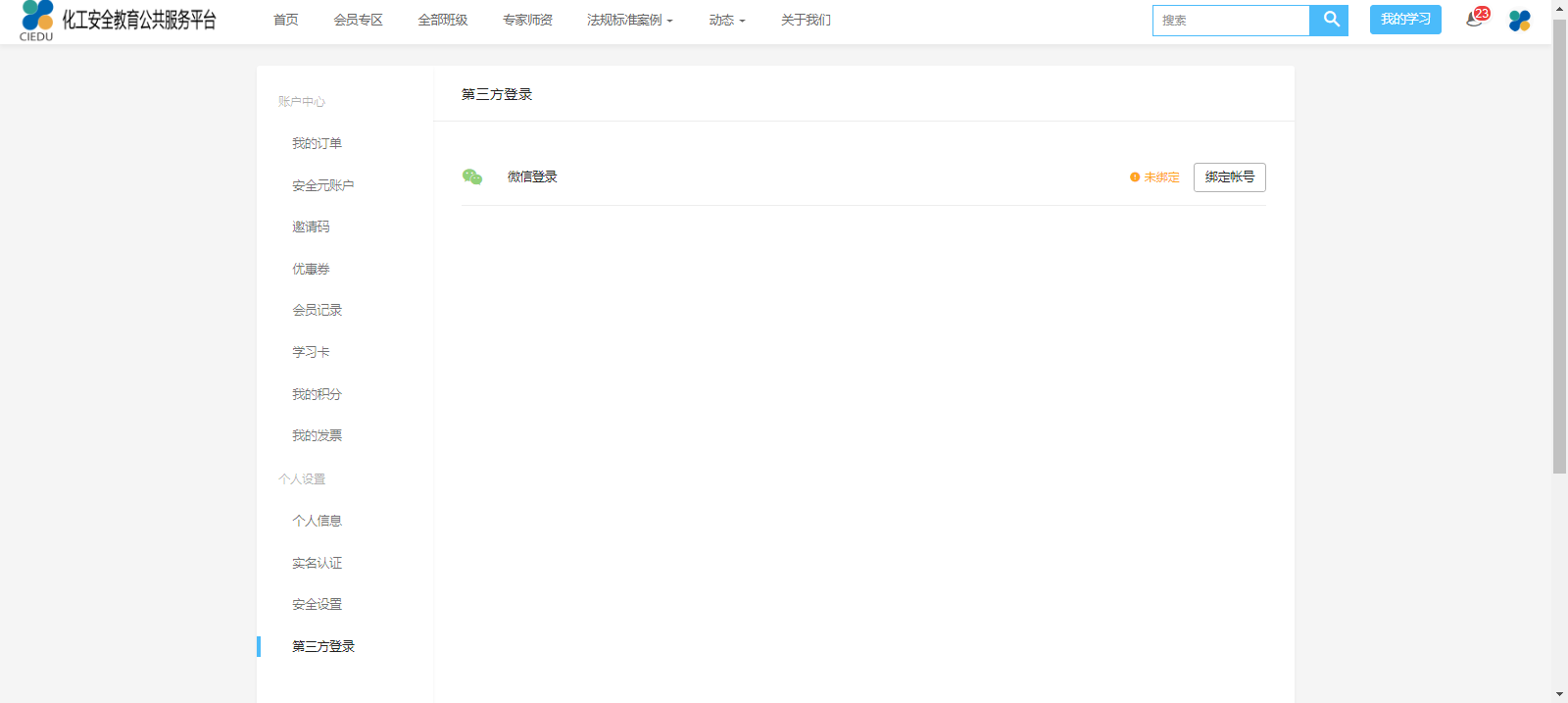 解除绑定
3.点击 “ 解除绑定”，即可解除微信账号与学习账号绑定状态。
2.点击 “ 第三方登录”。
注意：如若微信账号发生更换，解除绑定后点击“绑定账号”重新进行扫码操作即可。
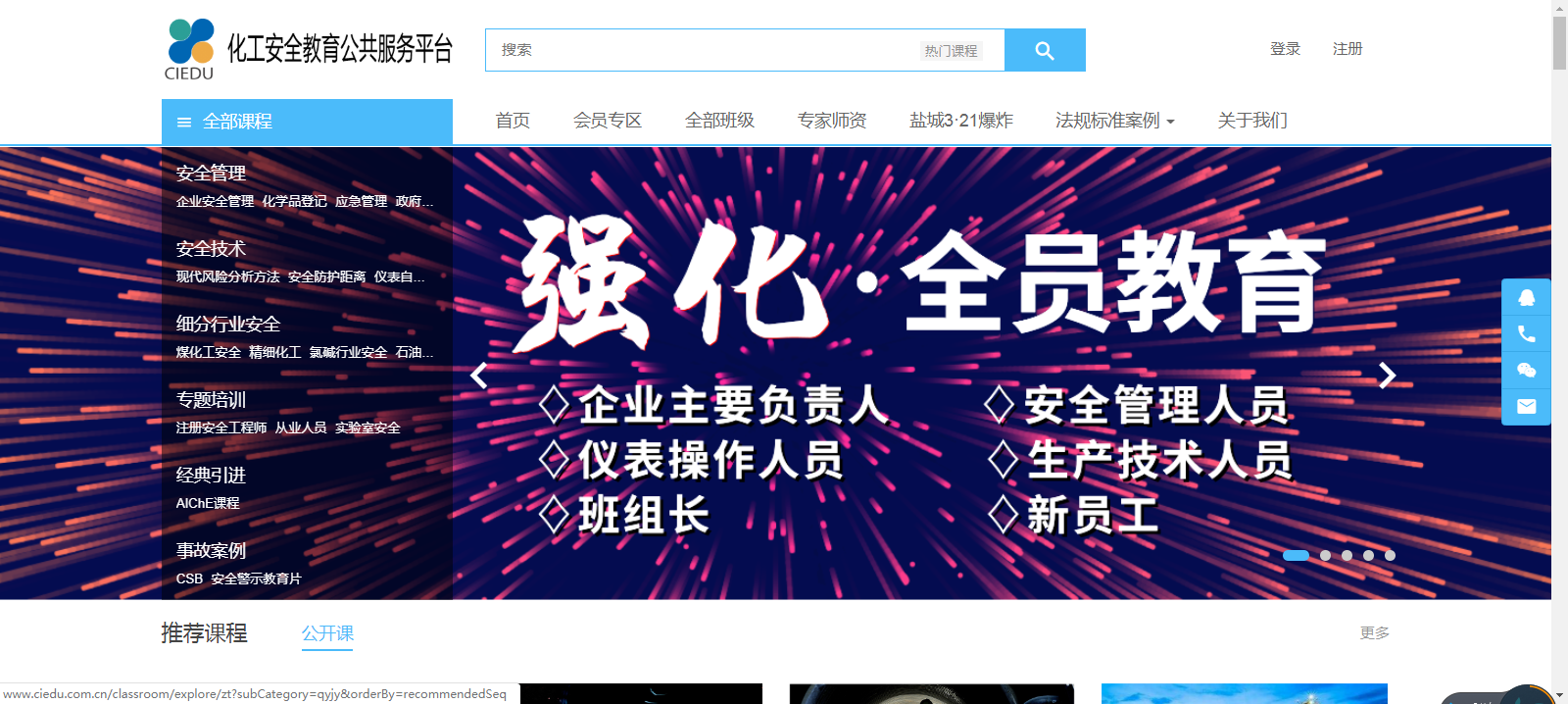 学习中出现其他使用问题，可随时联系平台相关人员，途径：
1. 平台客服（右侧服务边栏）；
2. 联络平台工作人员
   王老师：010-64519126      朱老师：010-64519348